Fotoalbum
Vytvořil: Zdenda
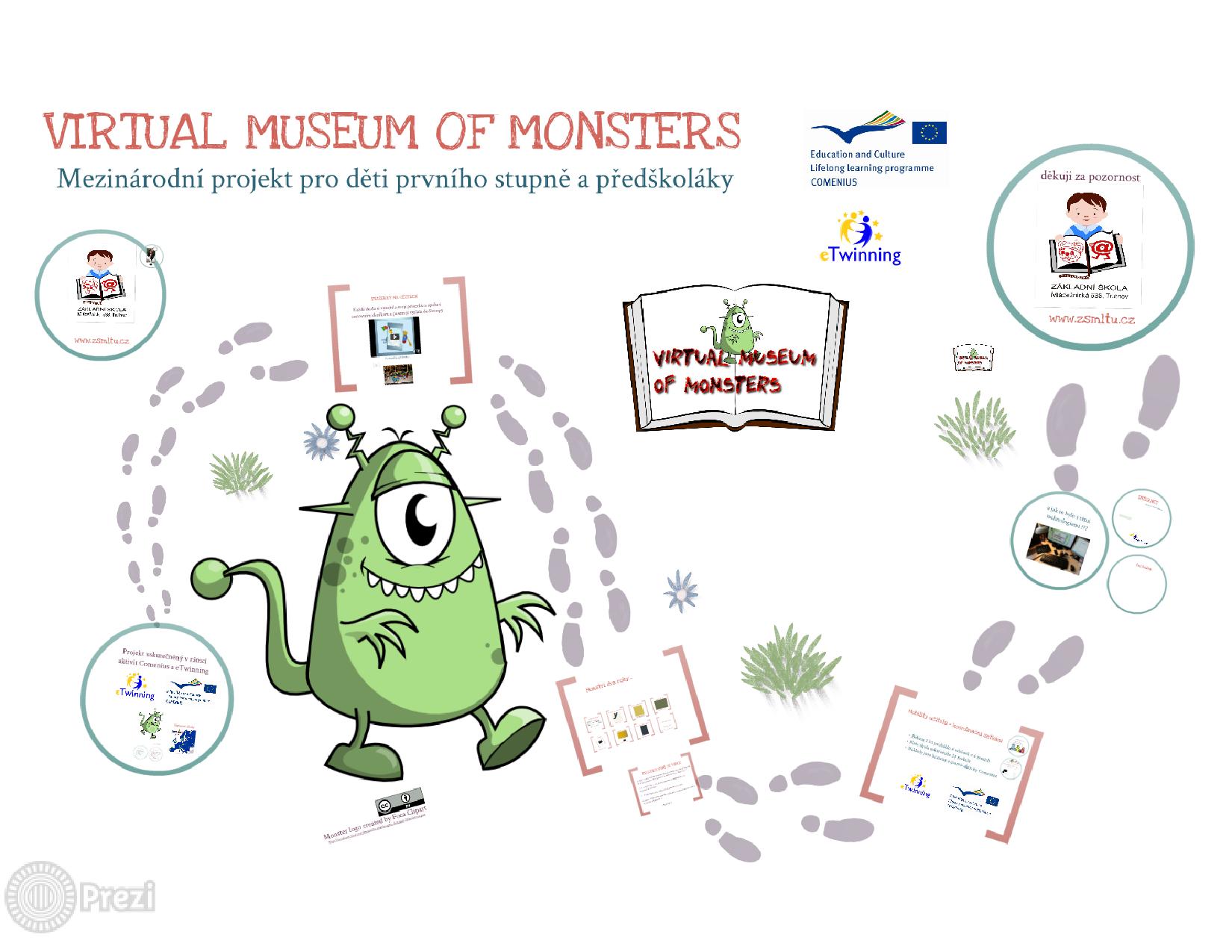 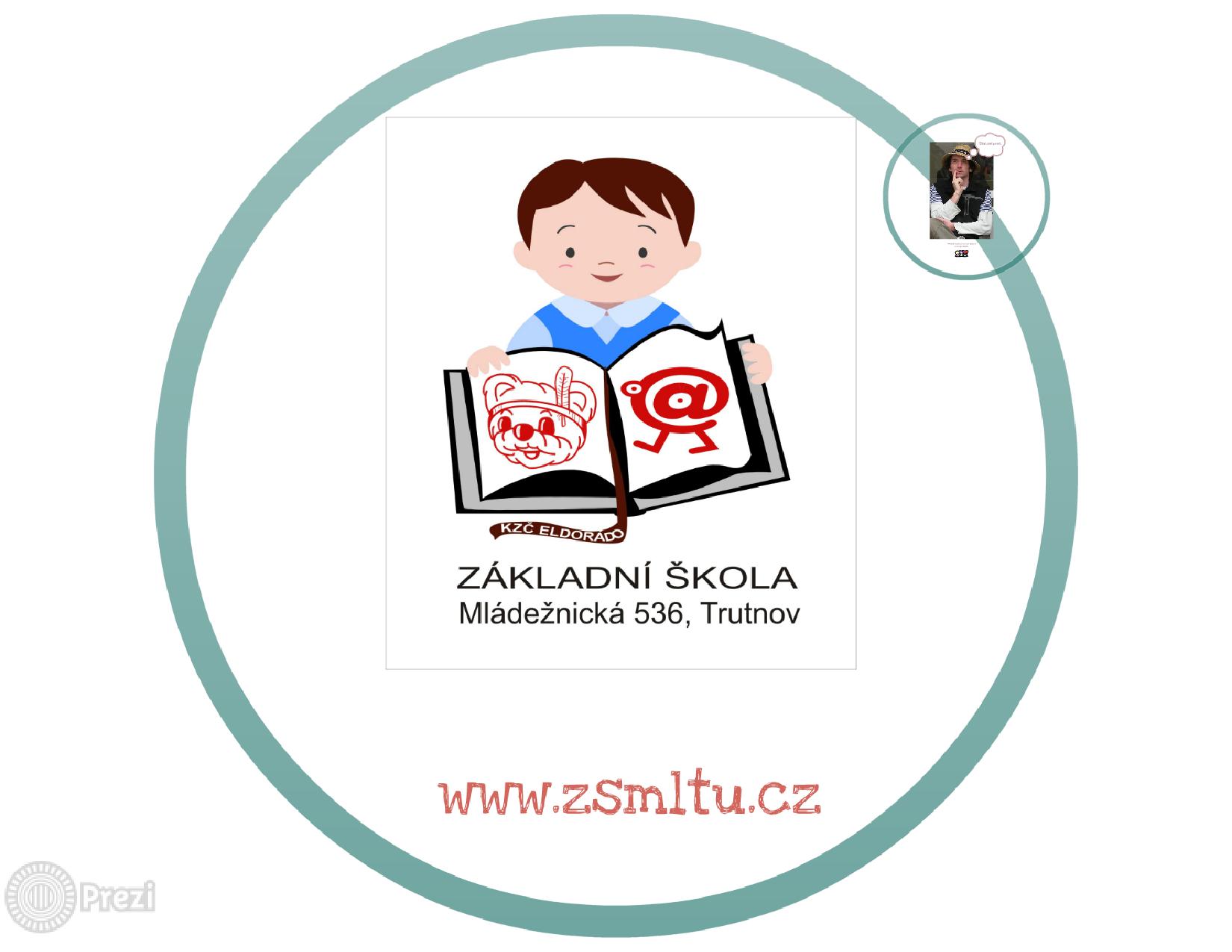 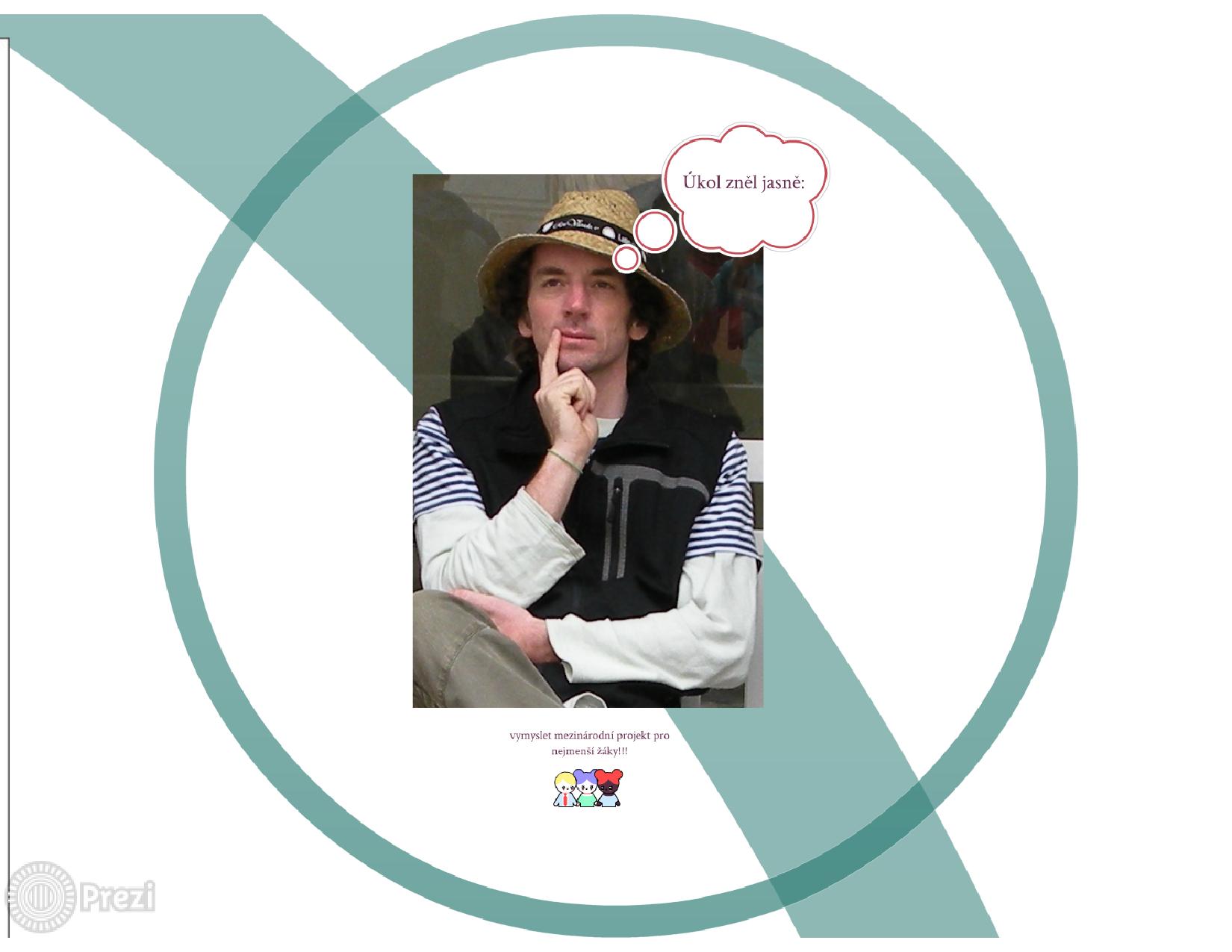 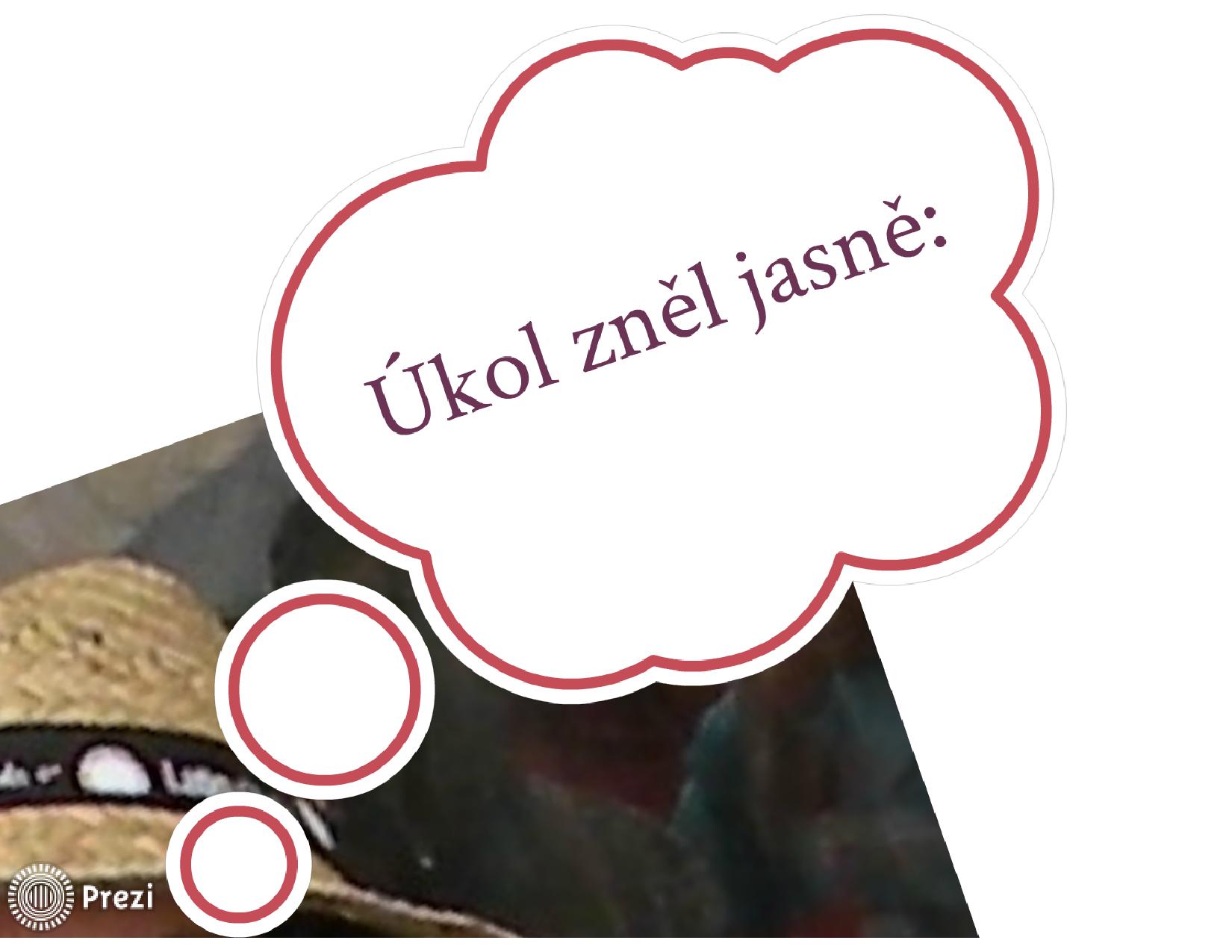 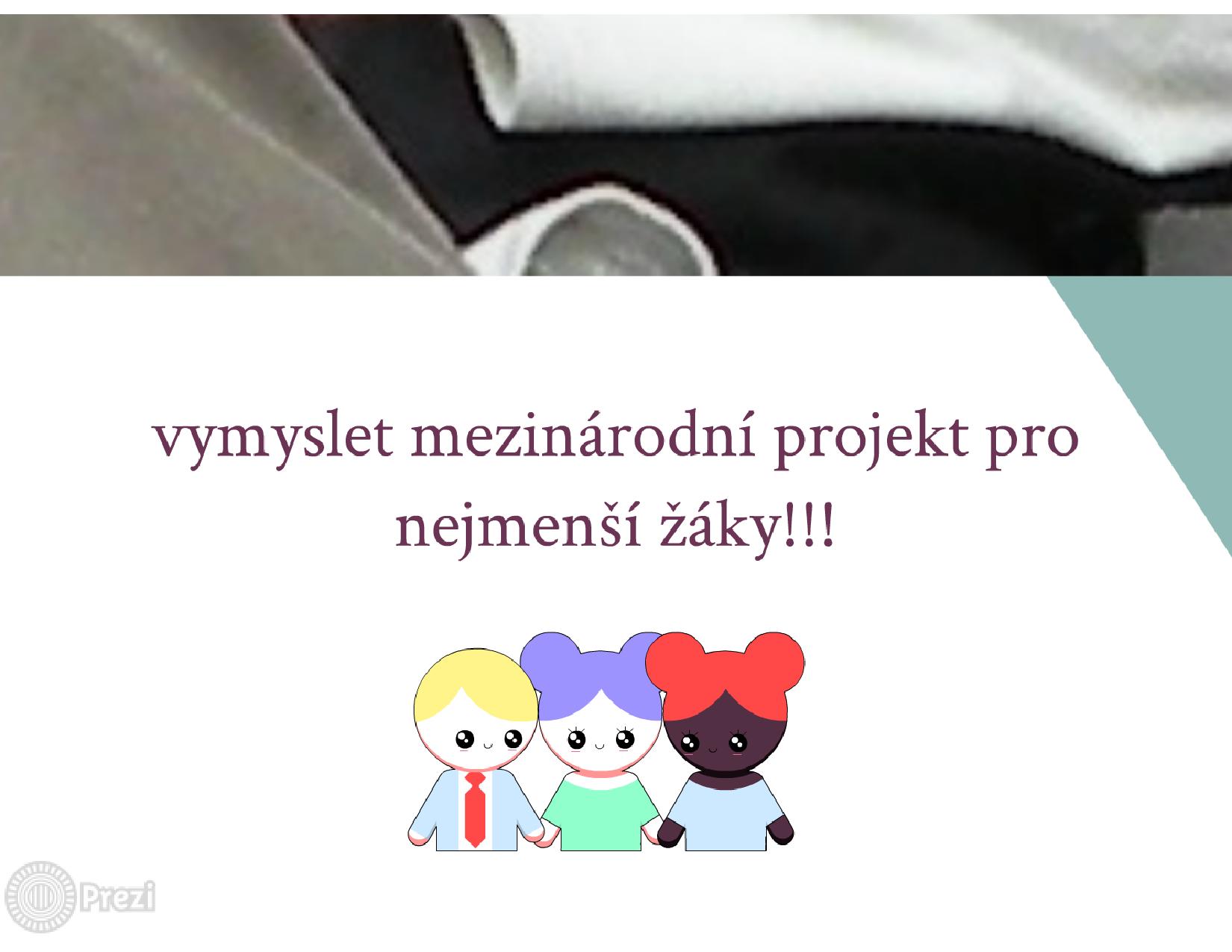 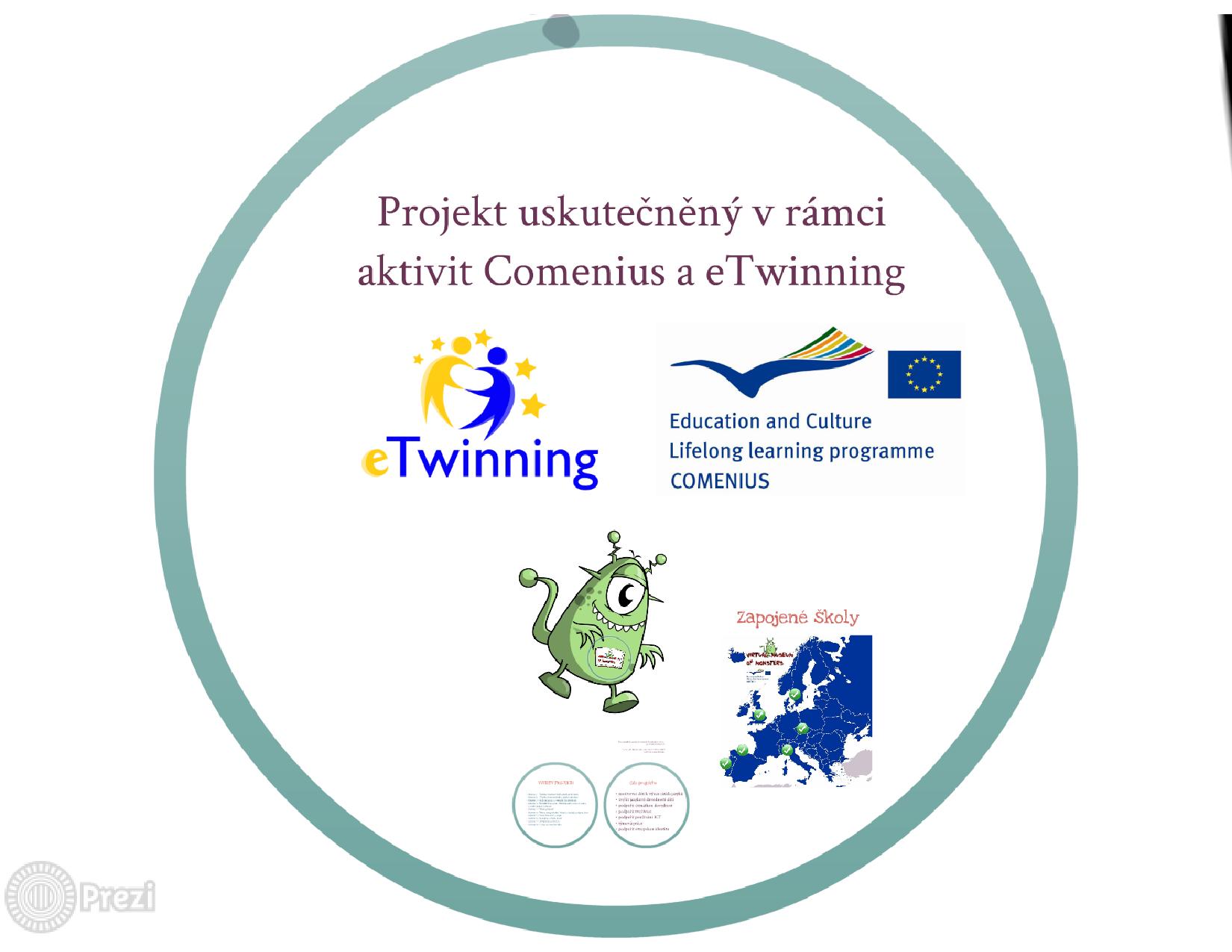 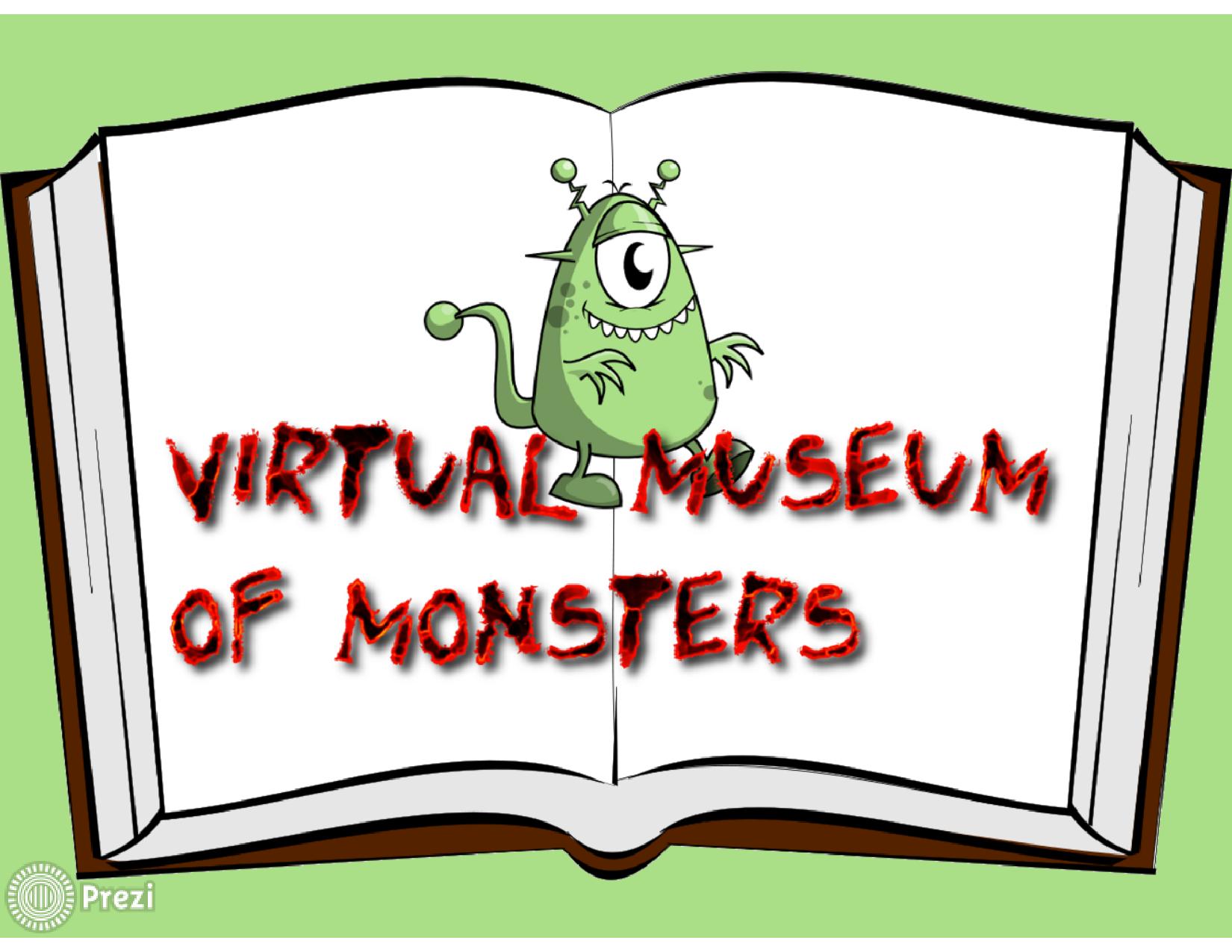 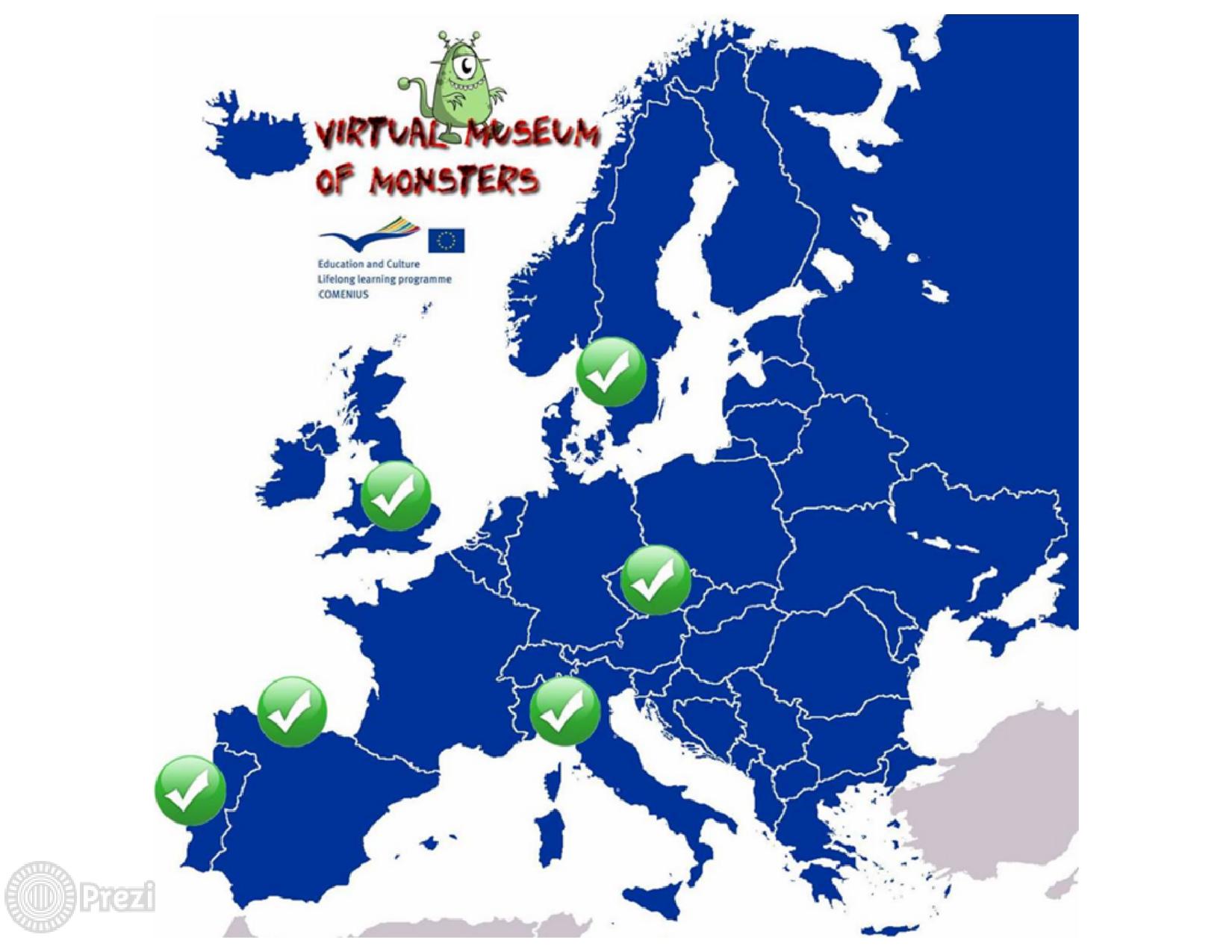 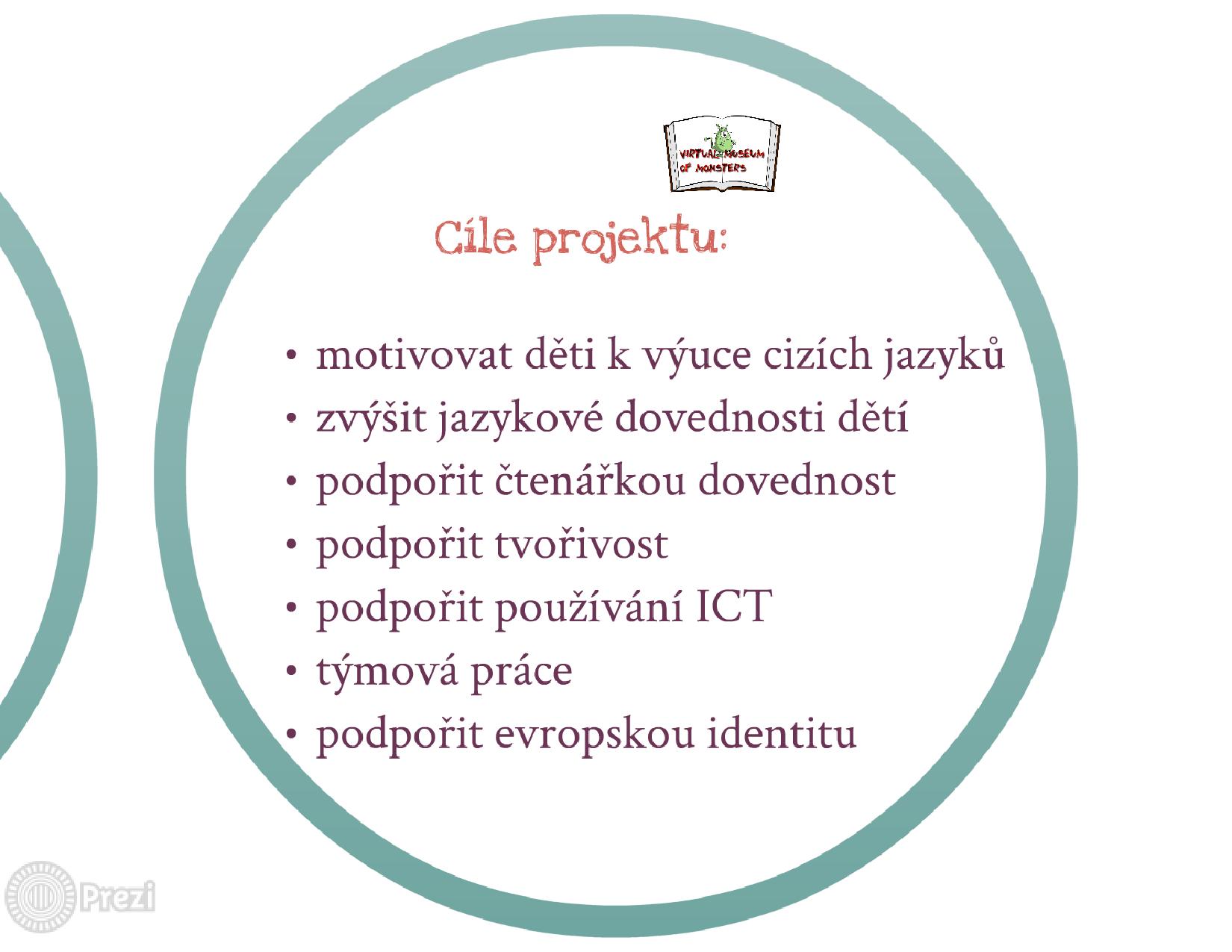 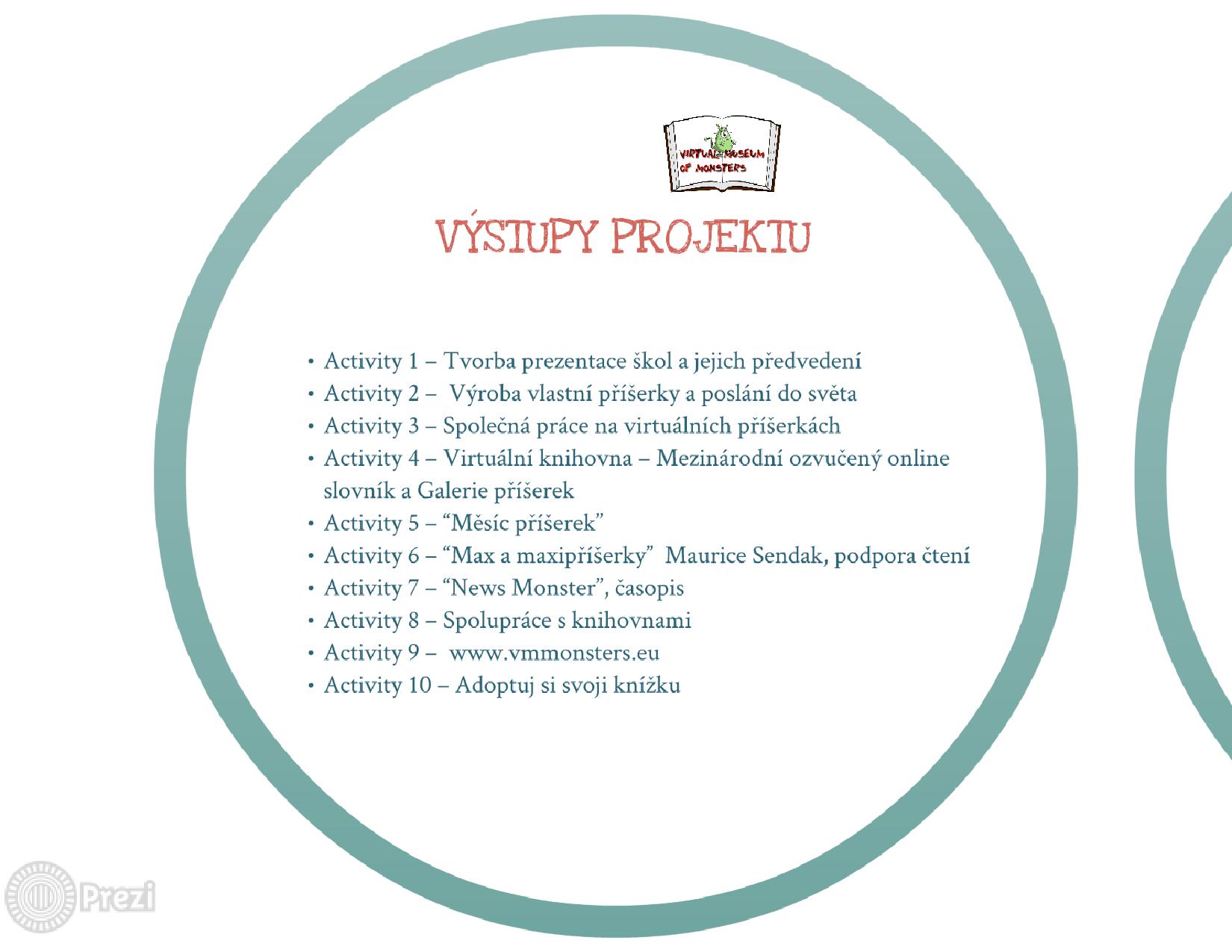 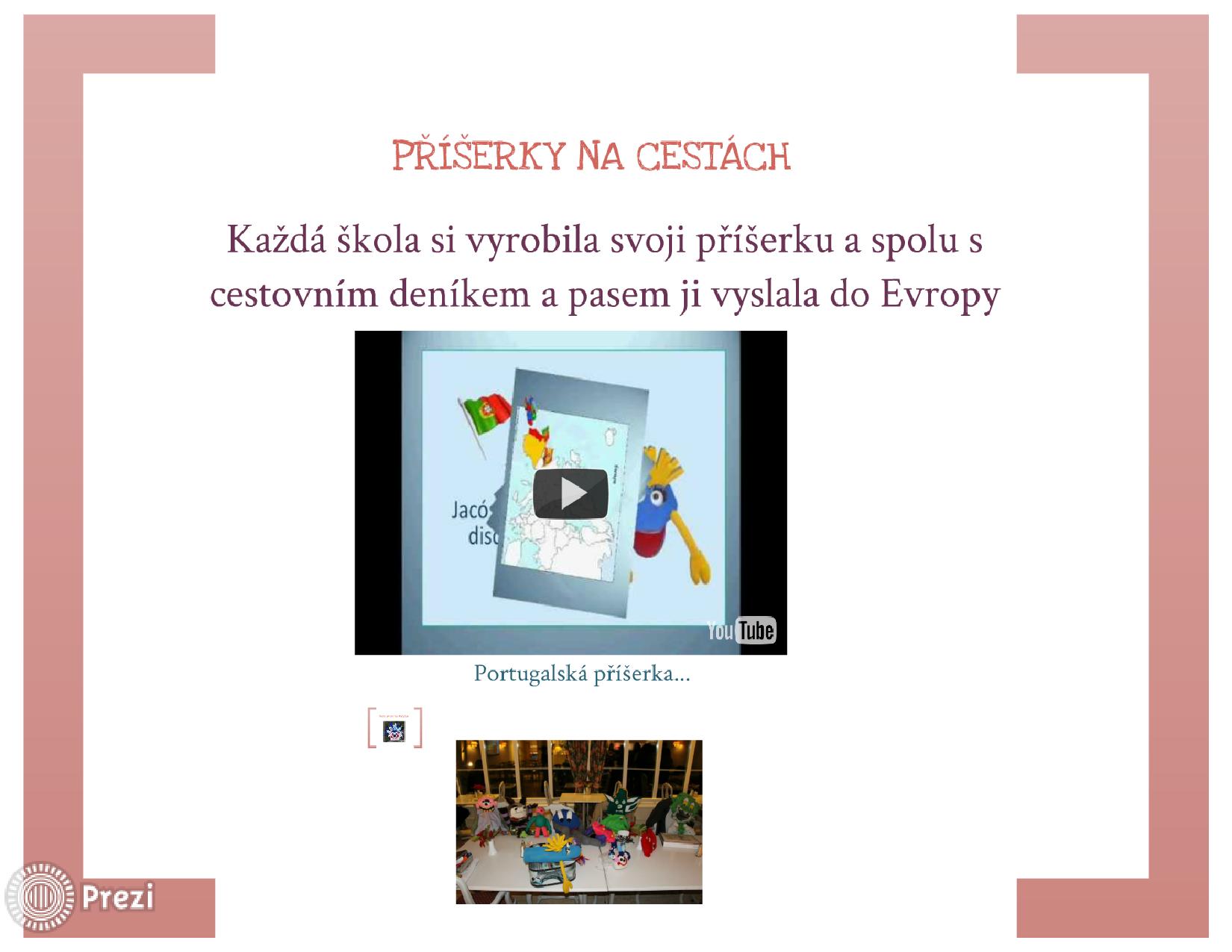 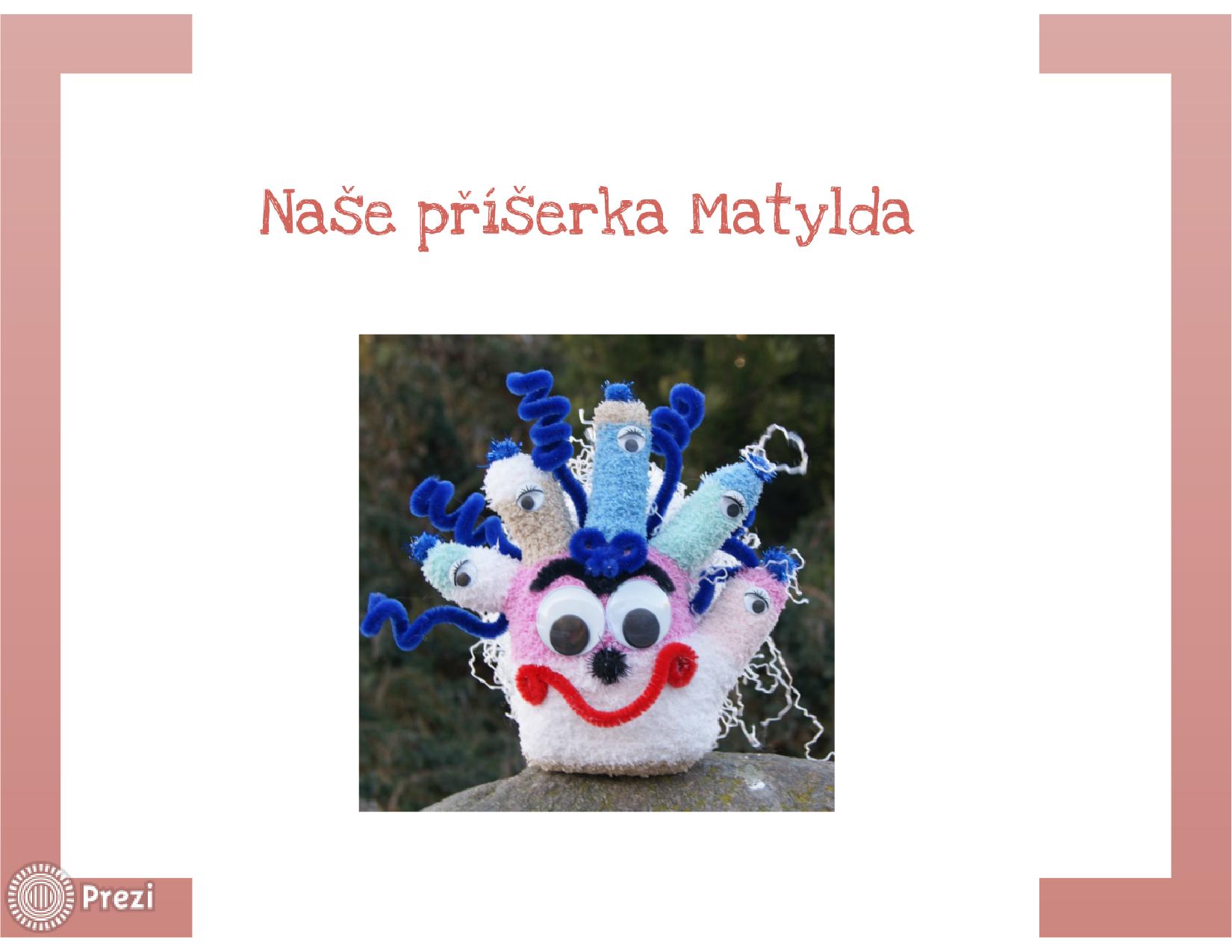 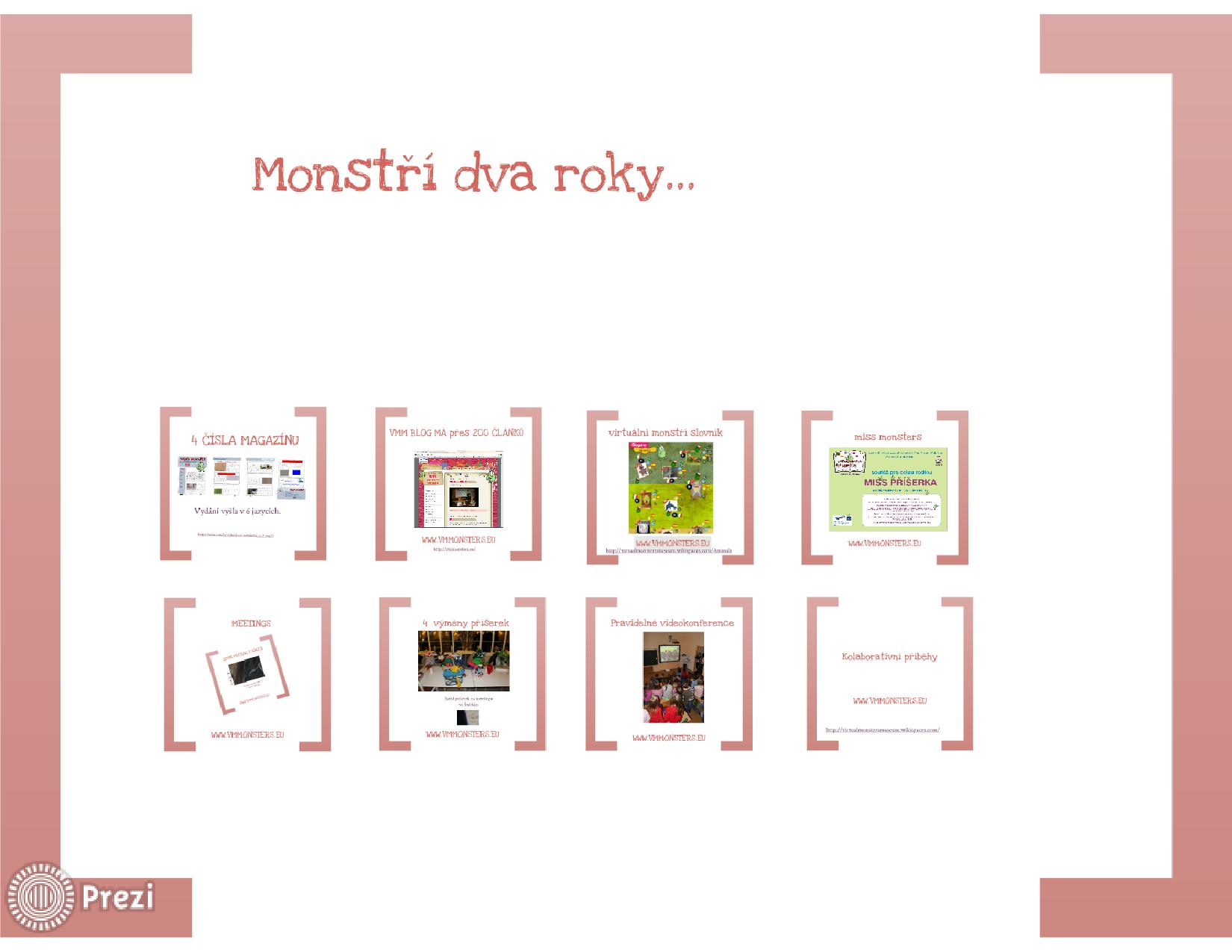 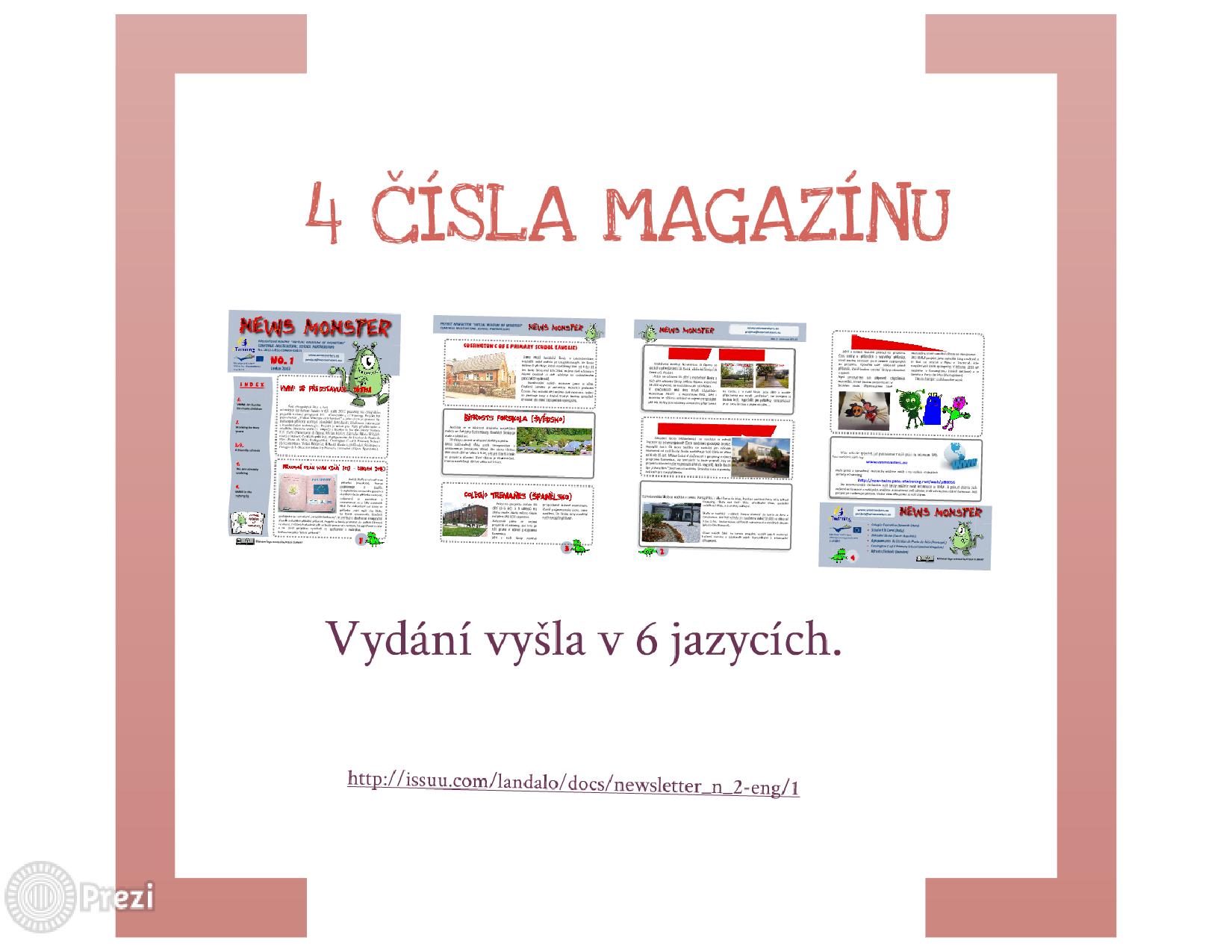 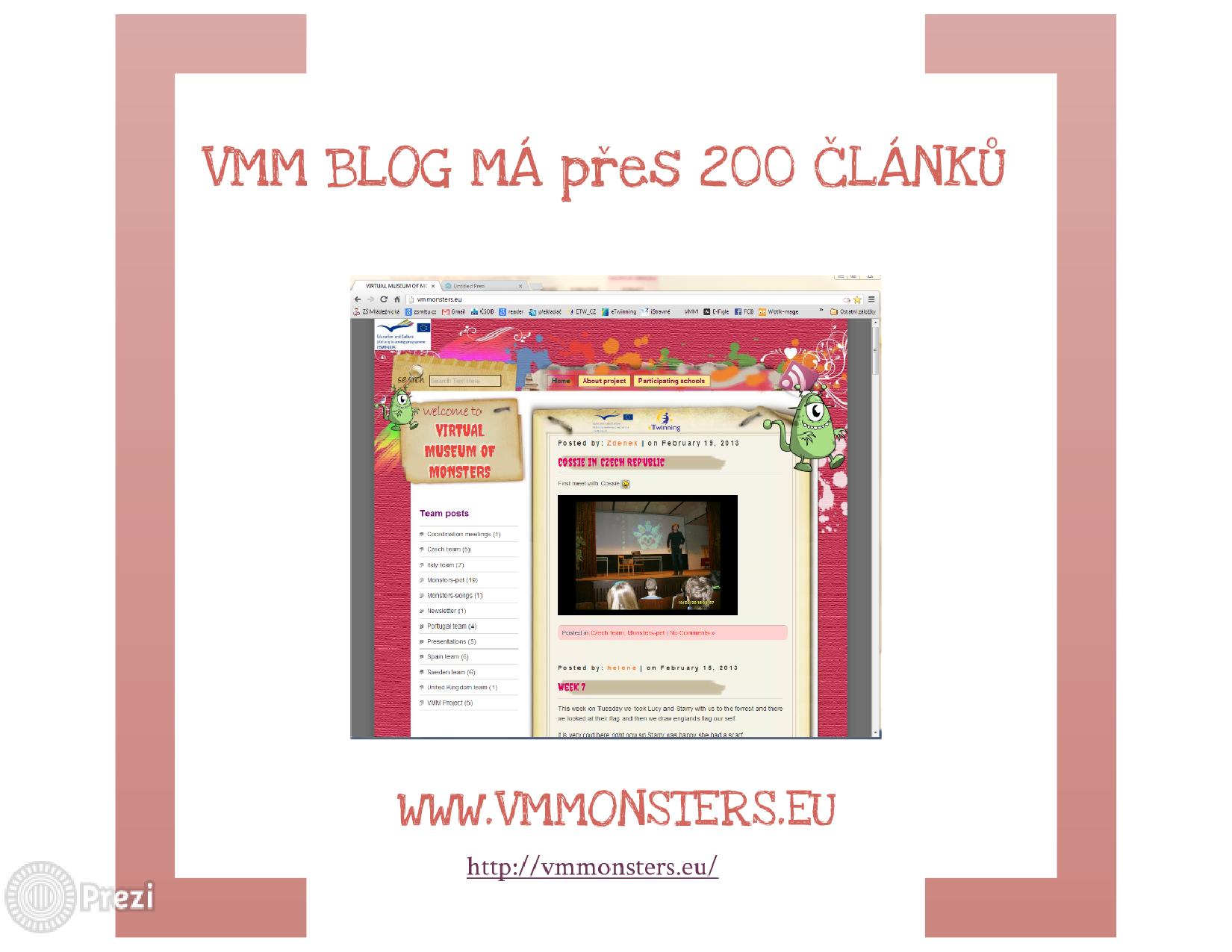 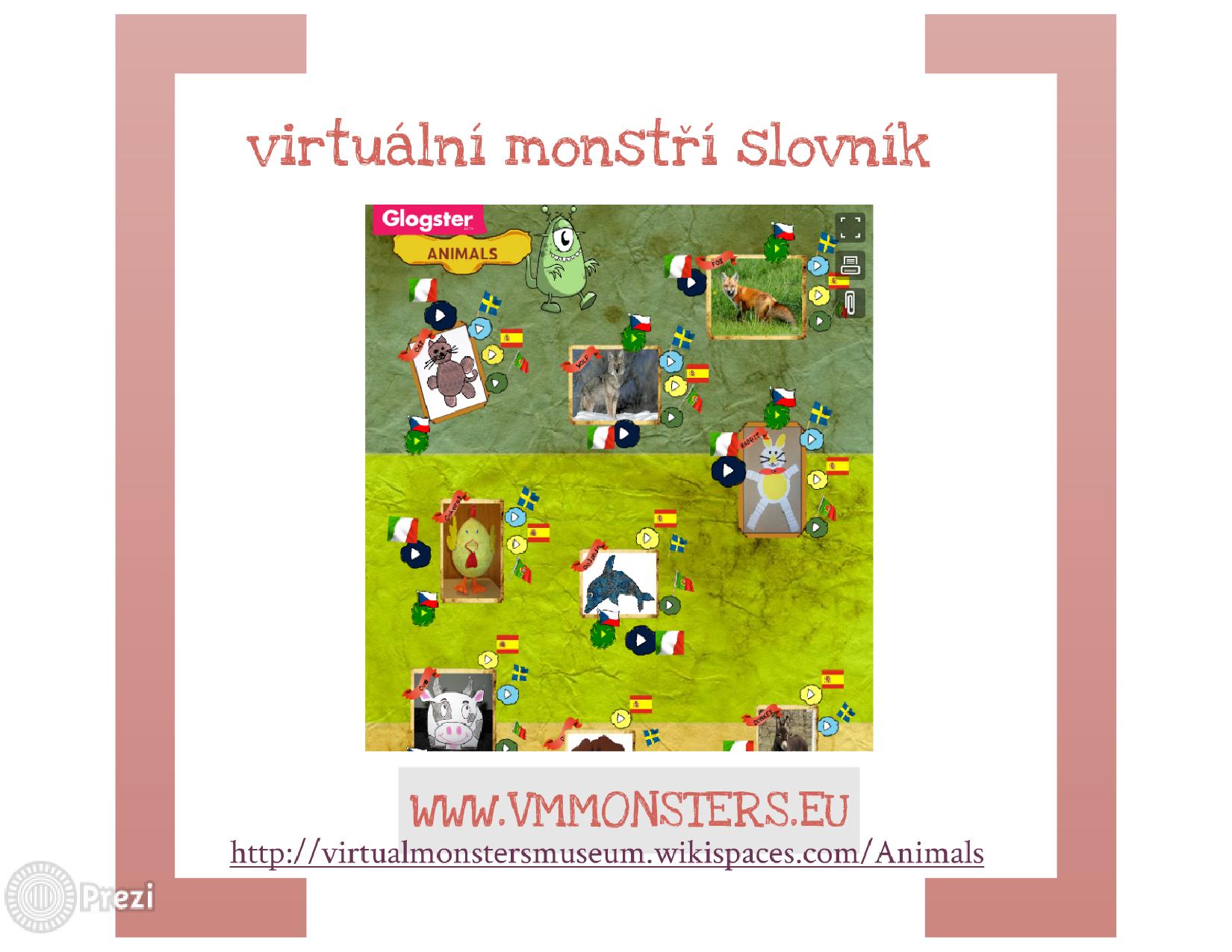 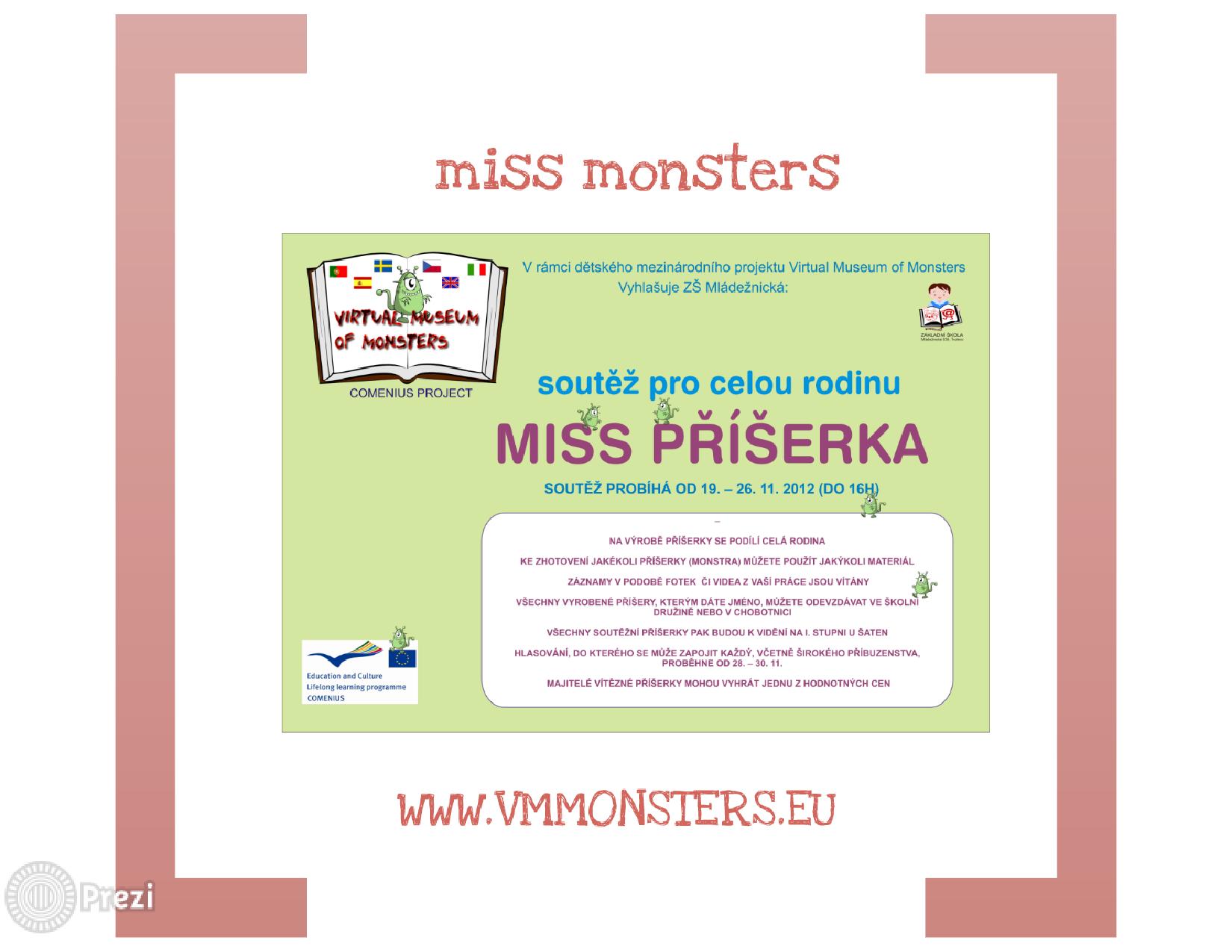 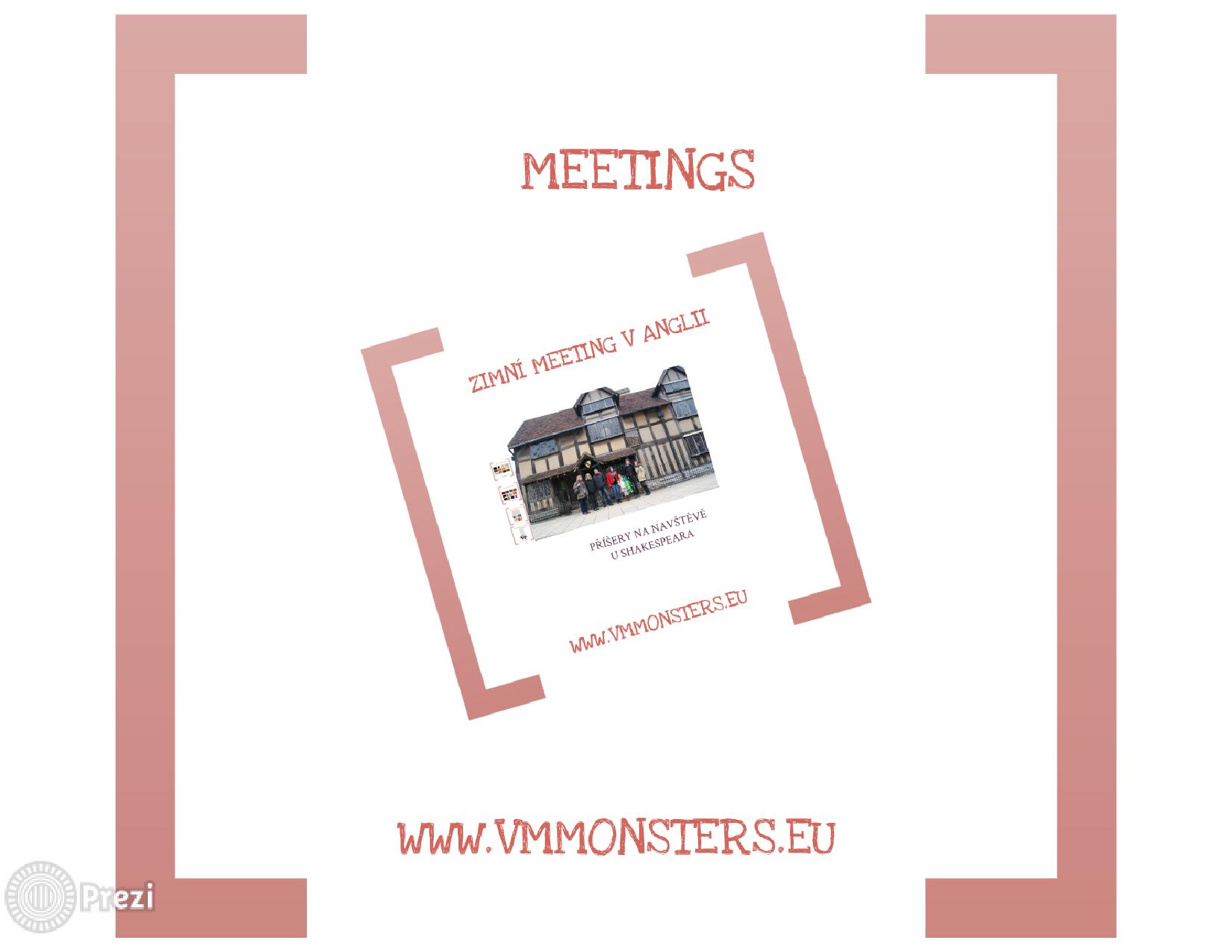 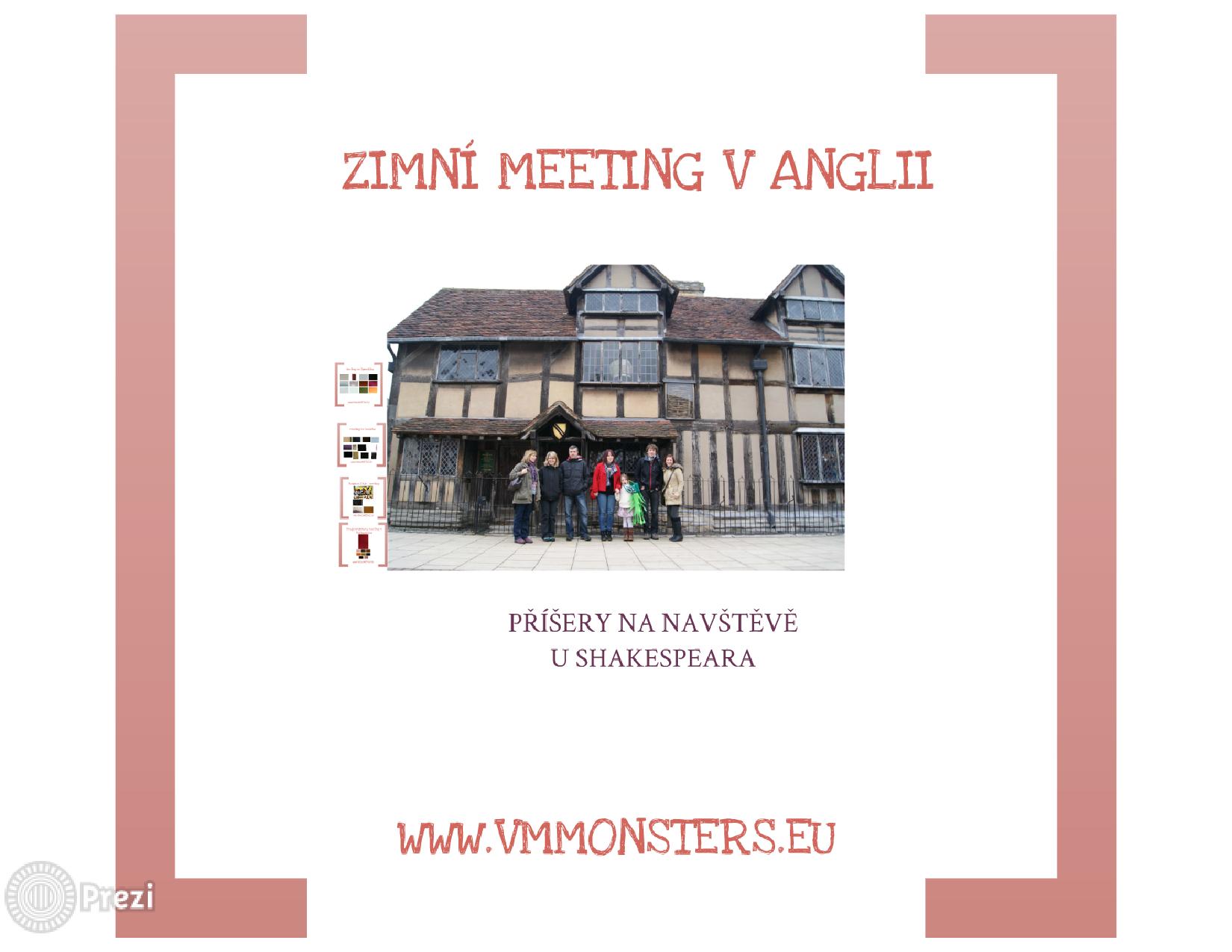 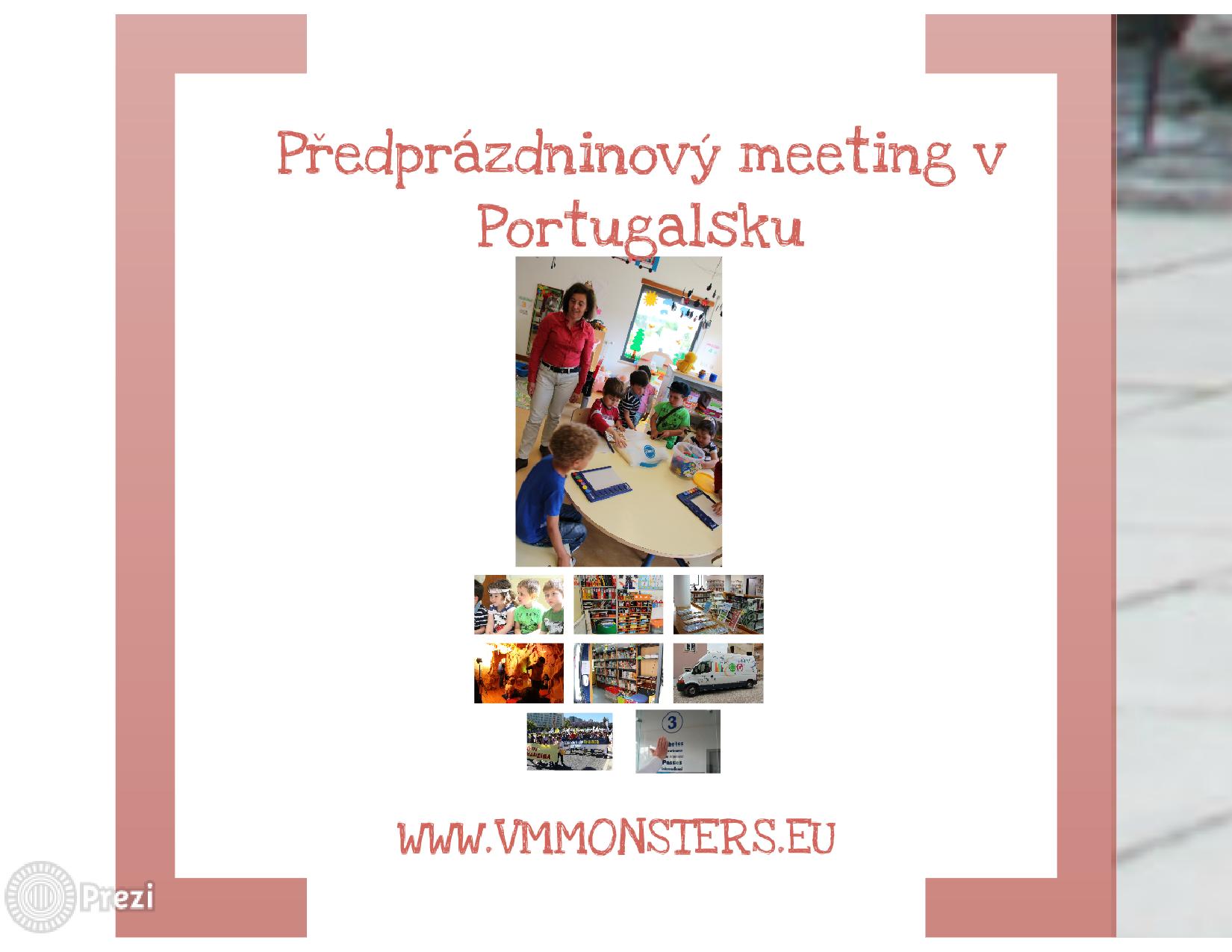 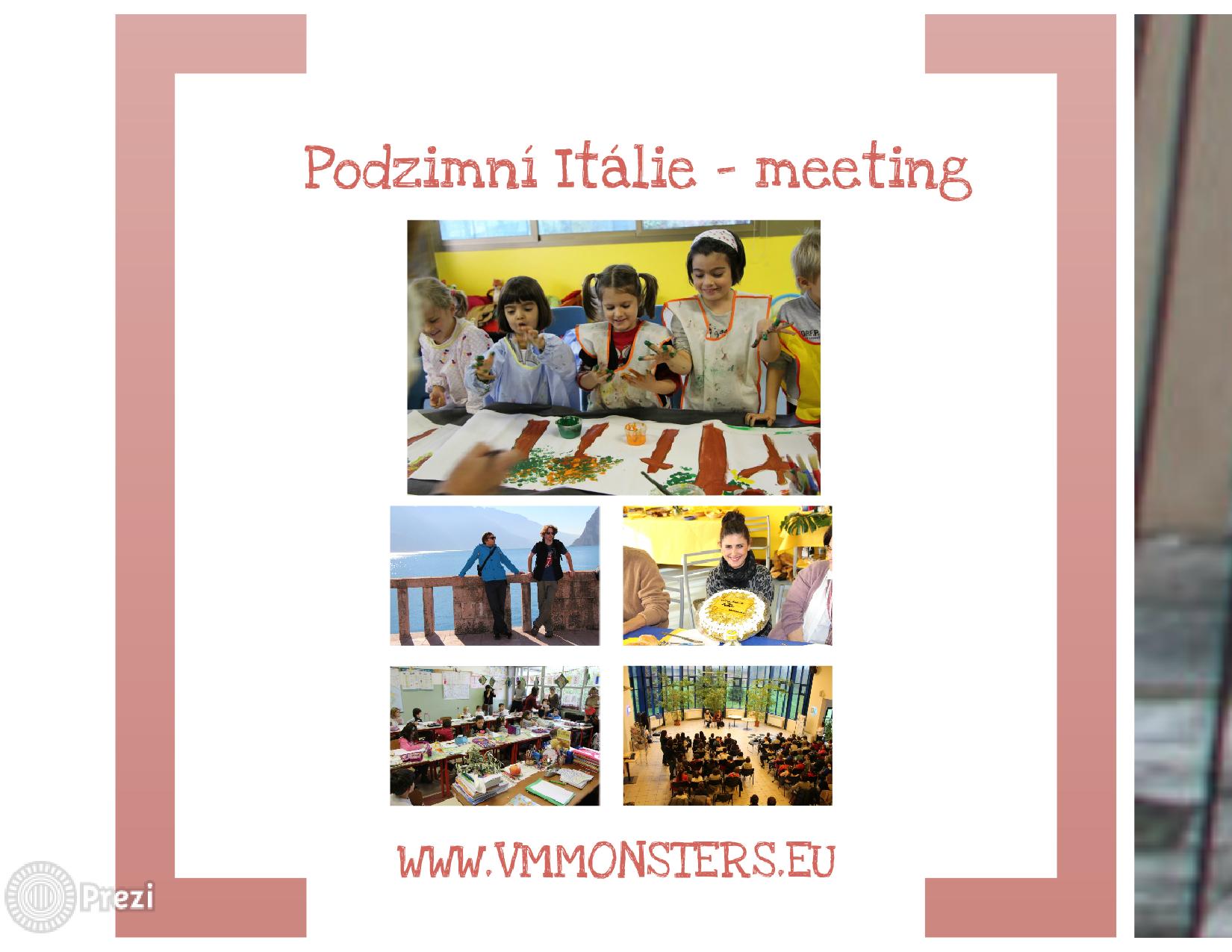 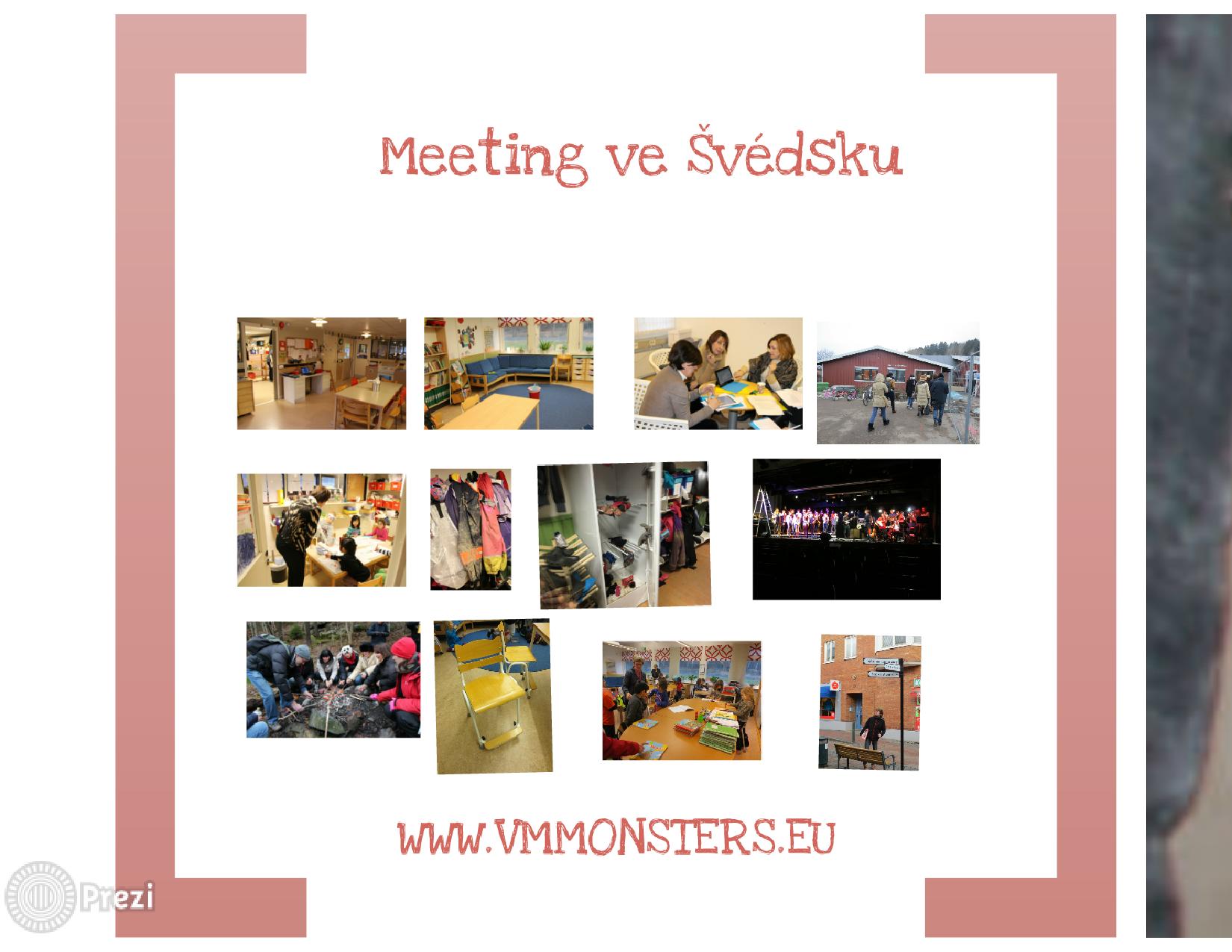 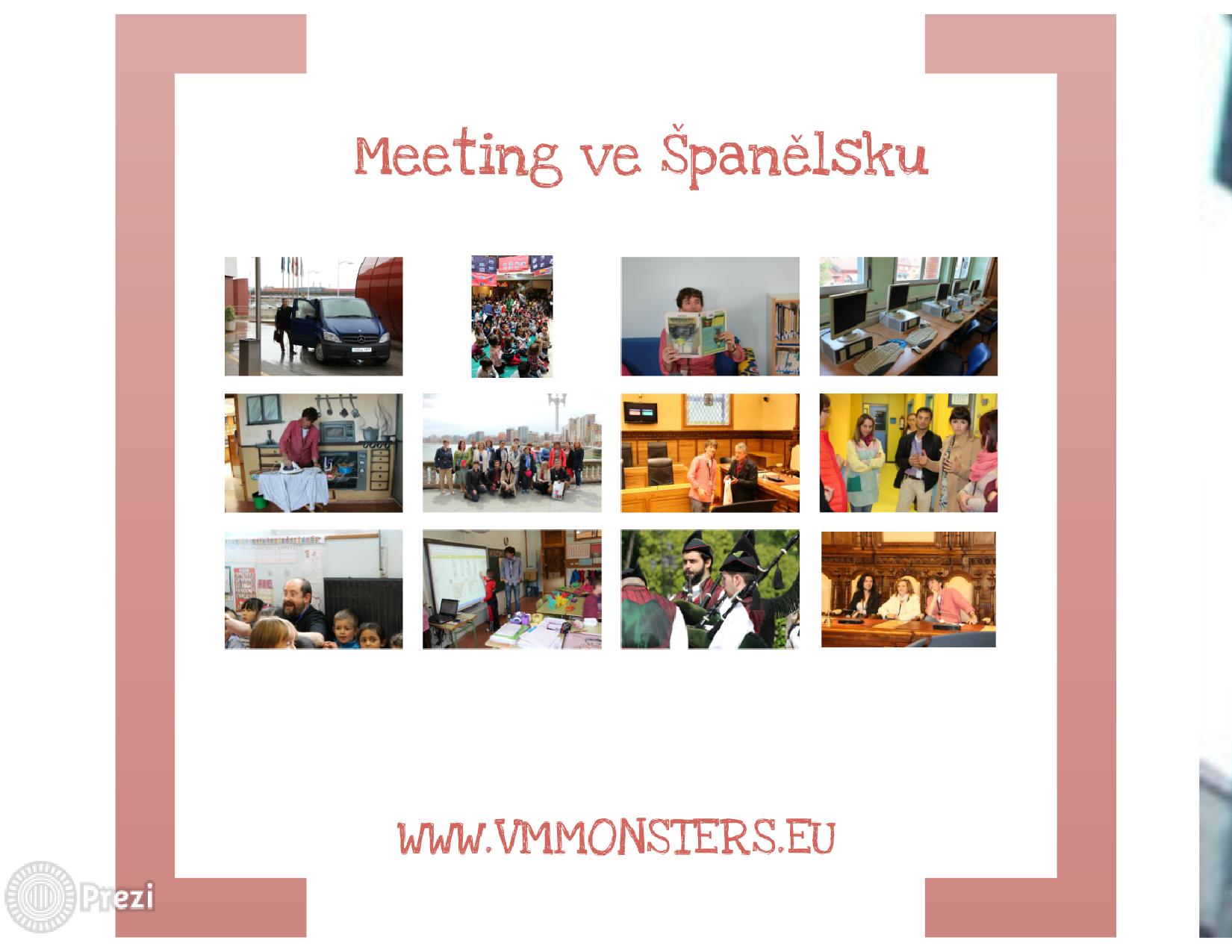 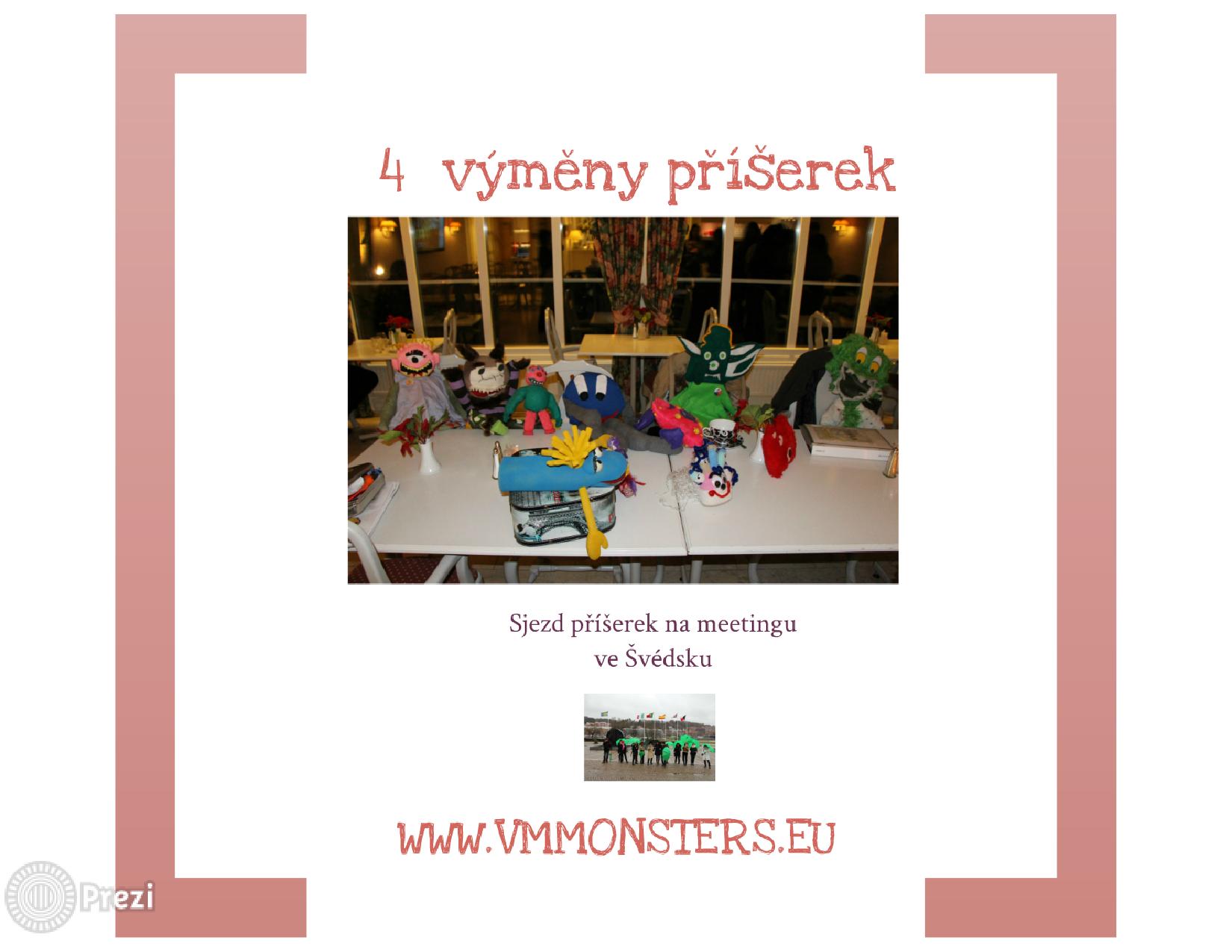 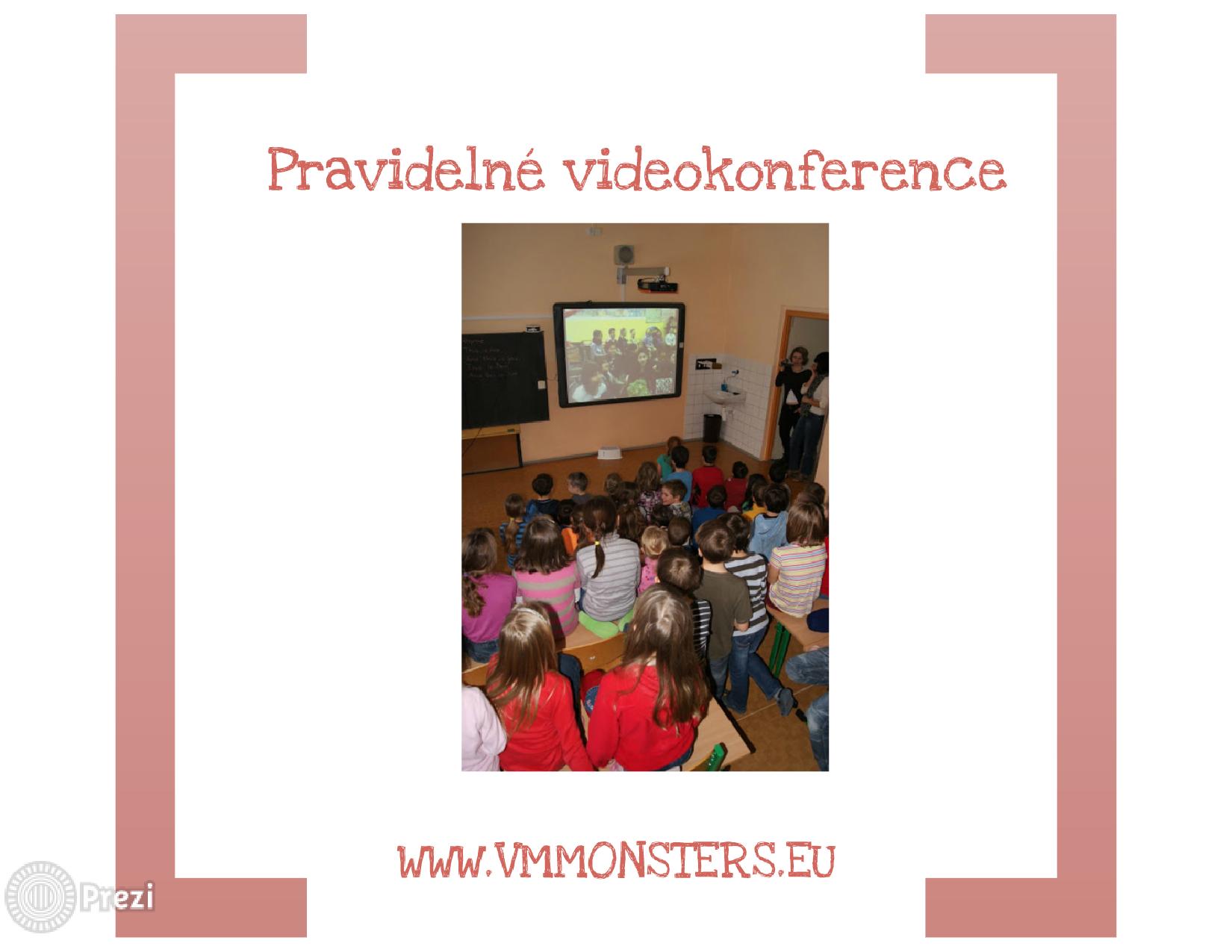 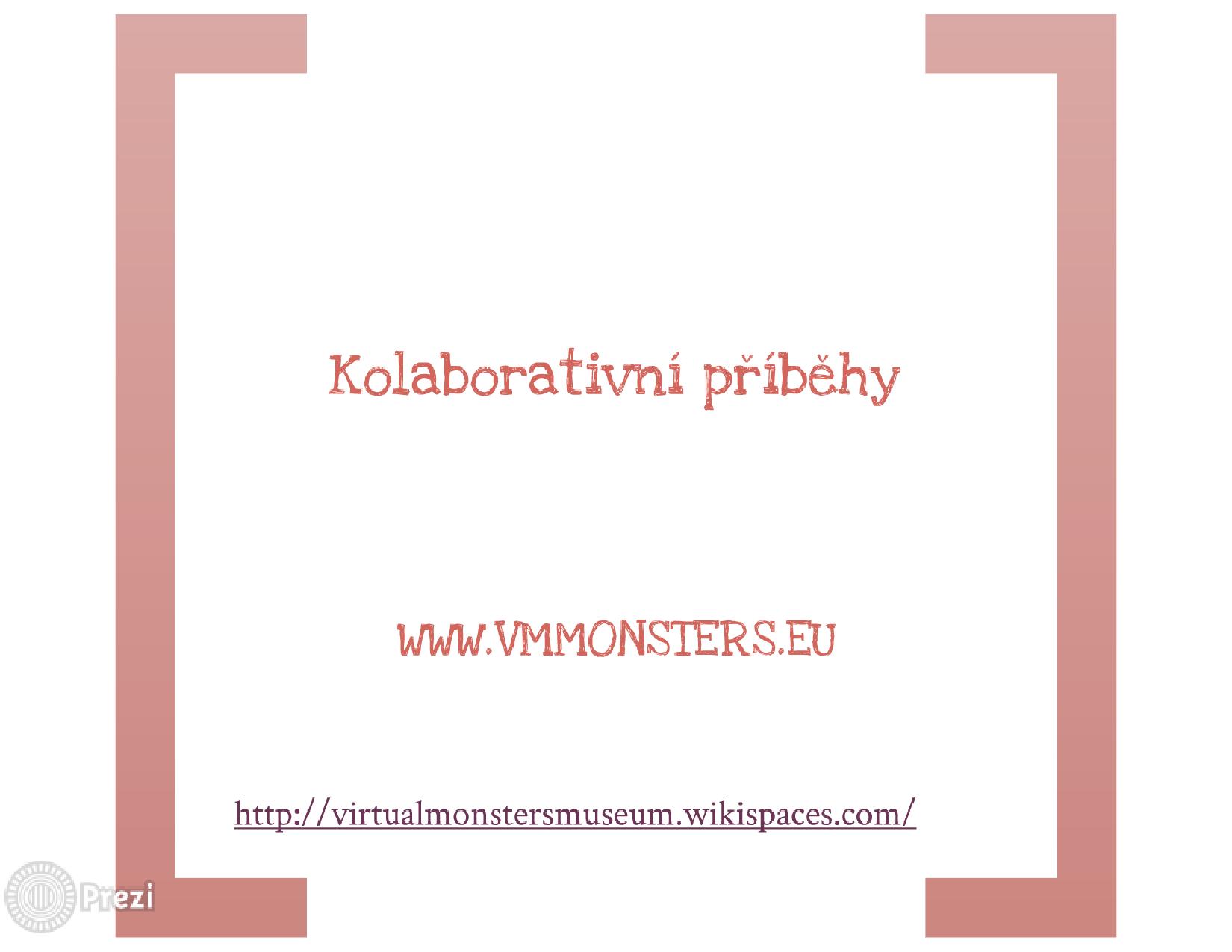 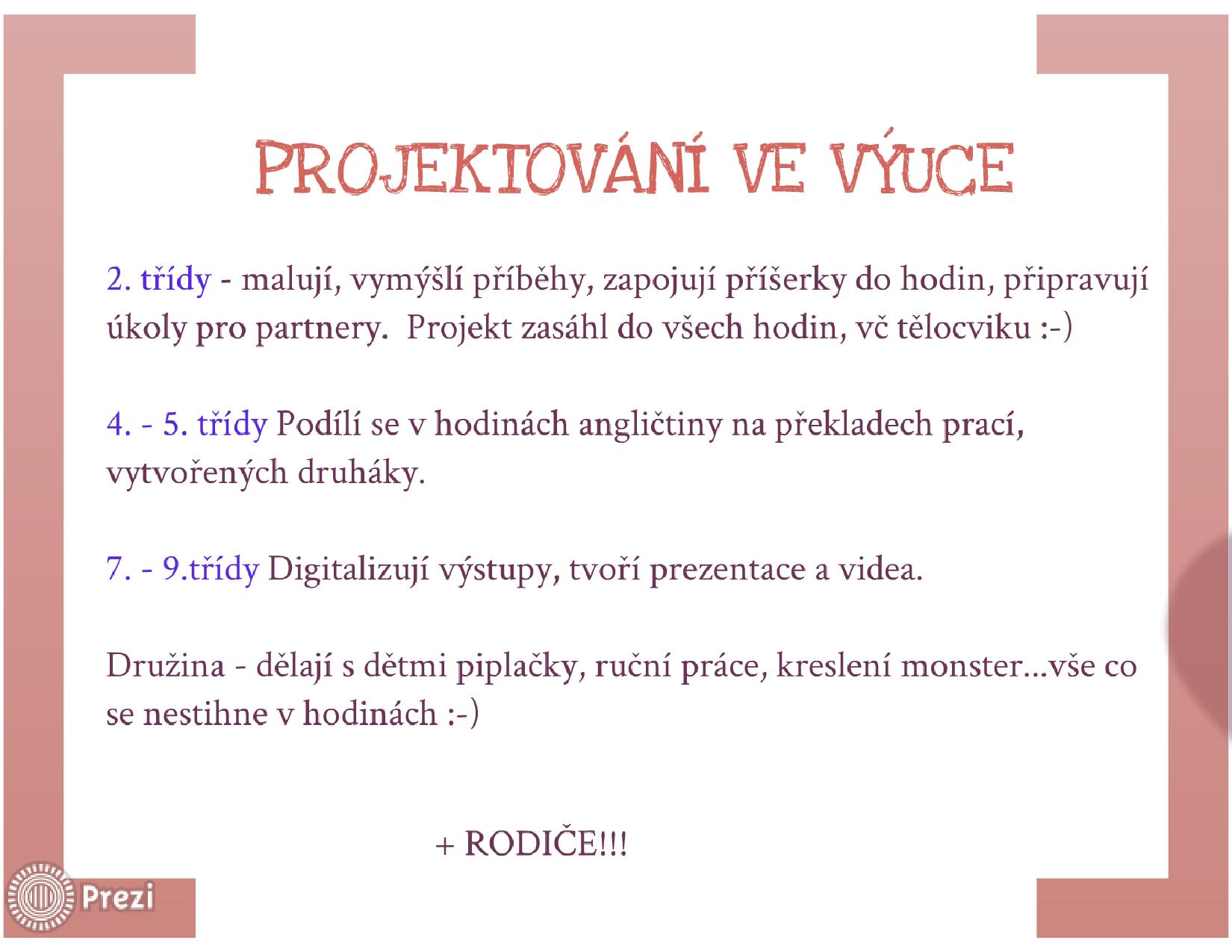 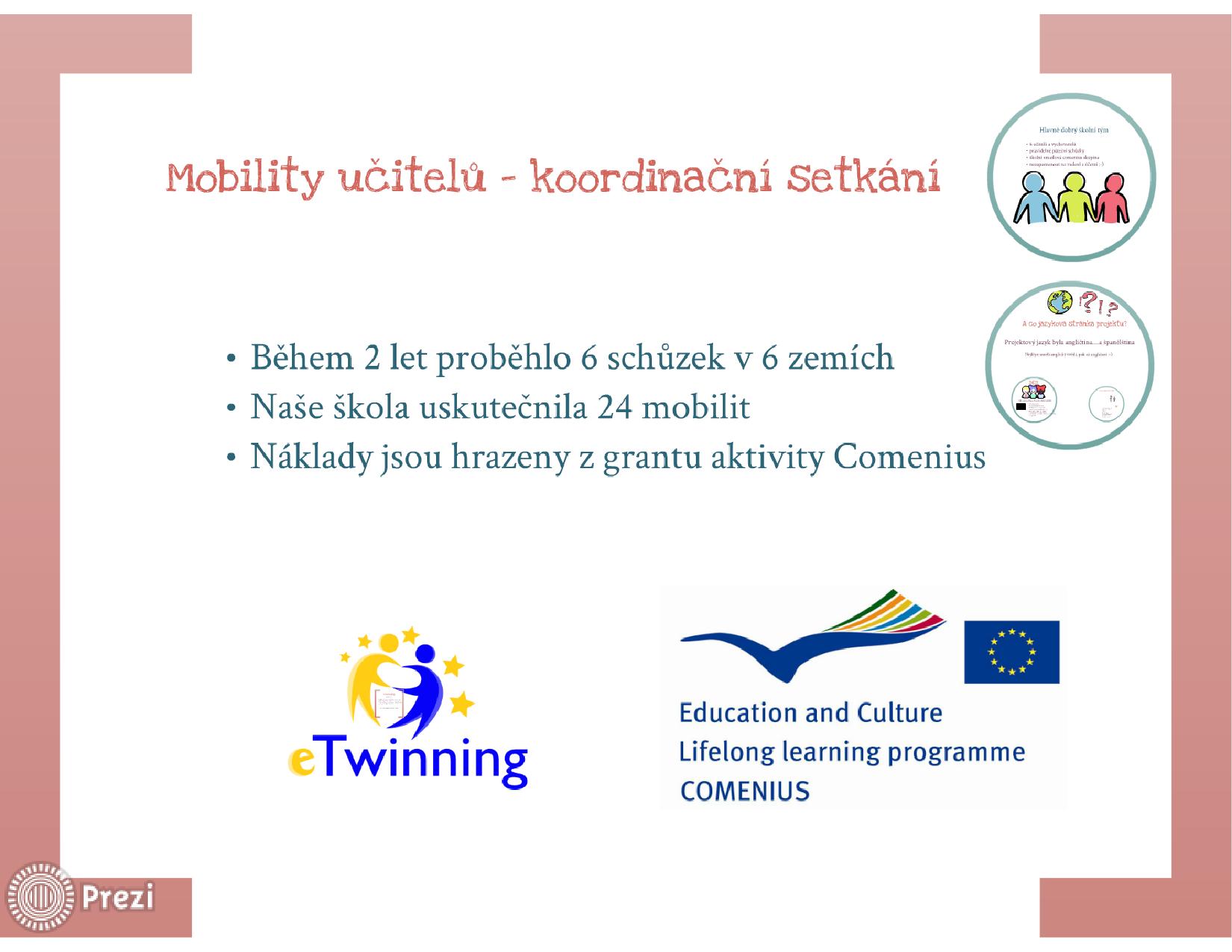 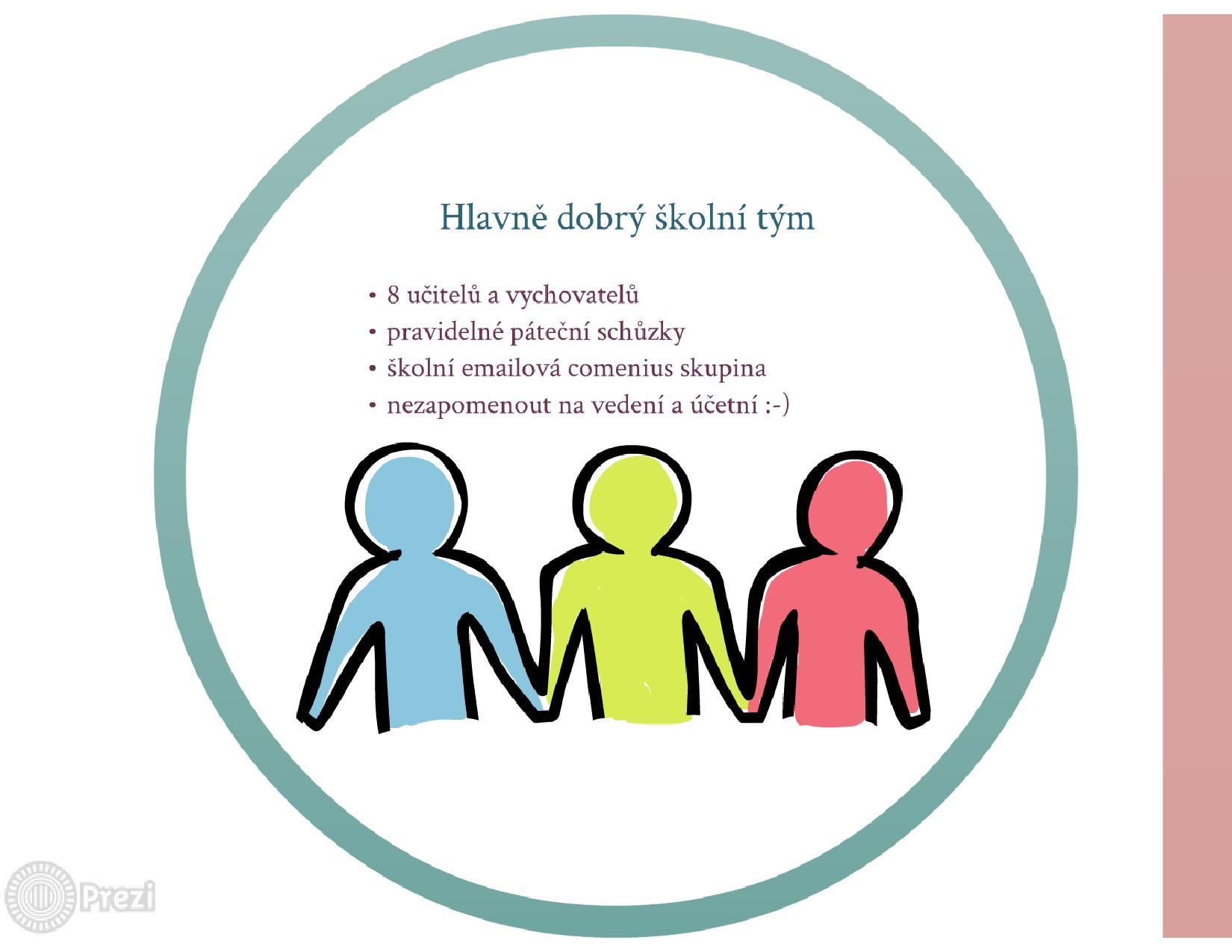 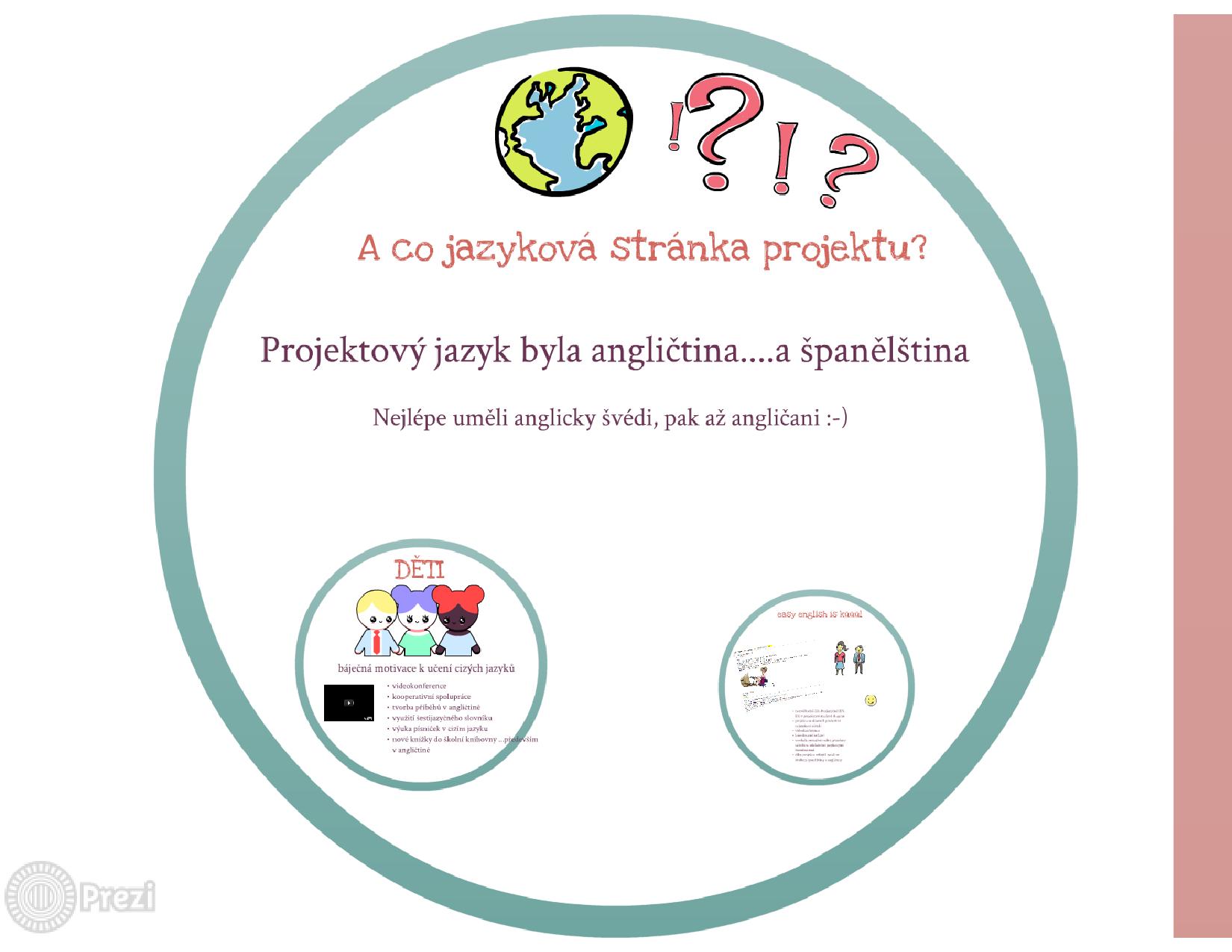 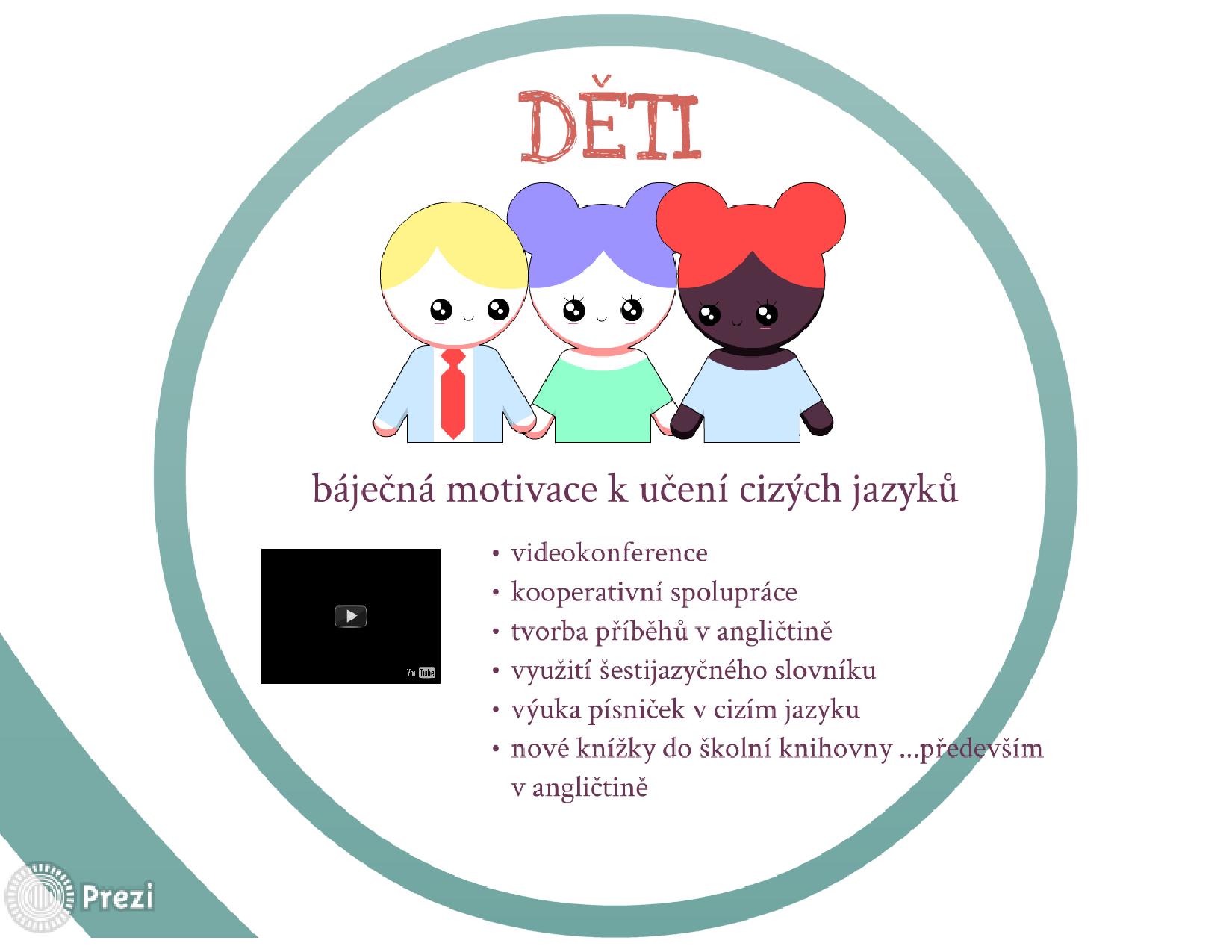 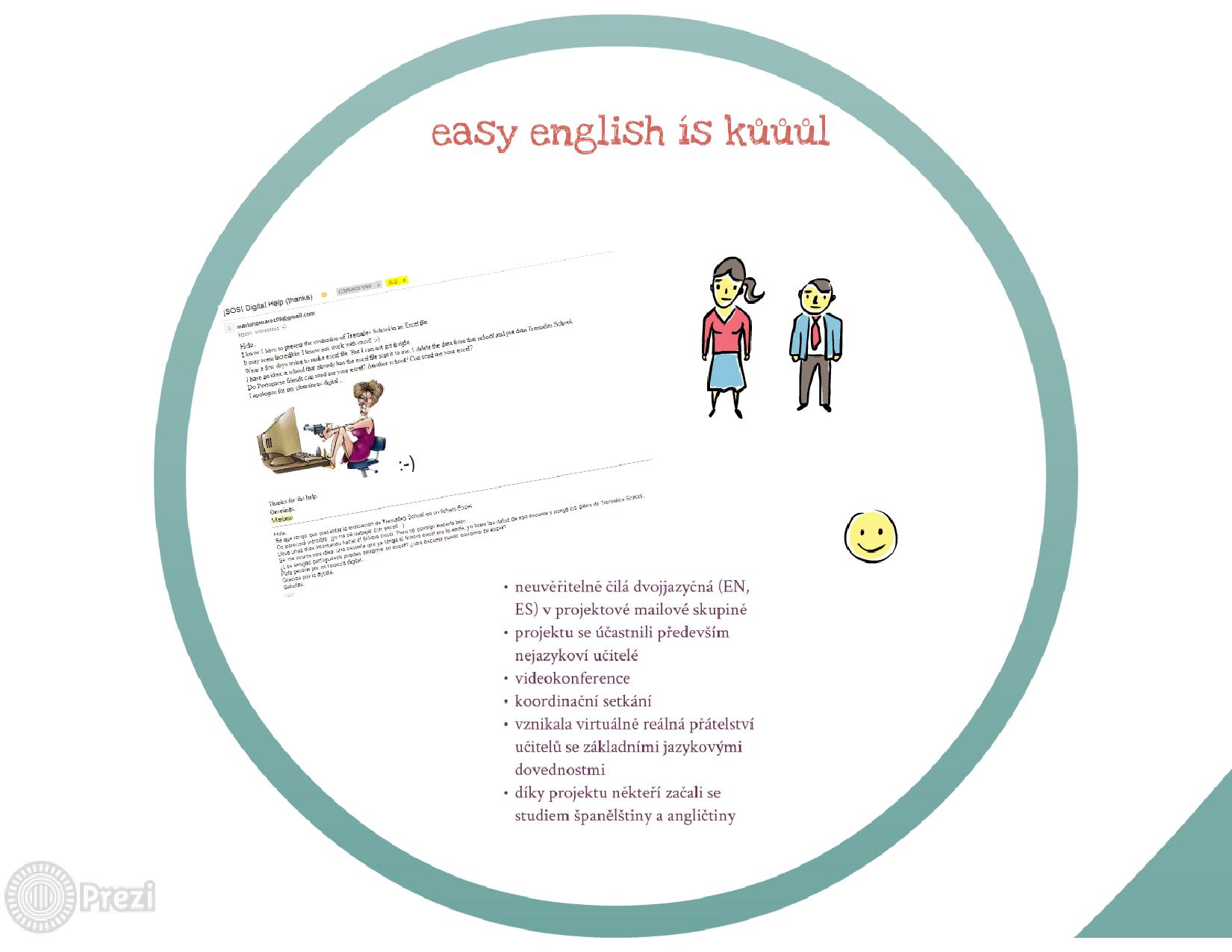 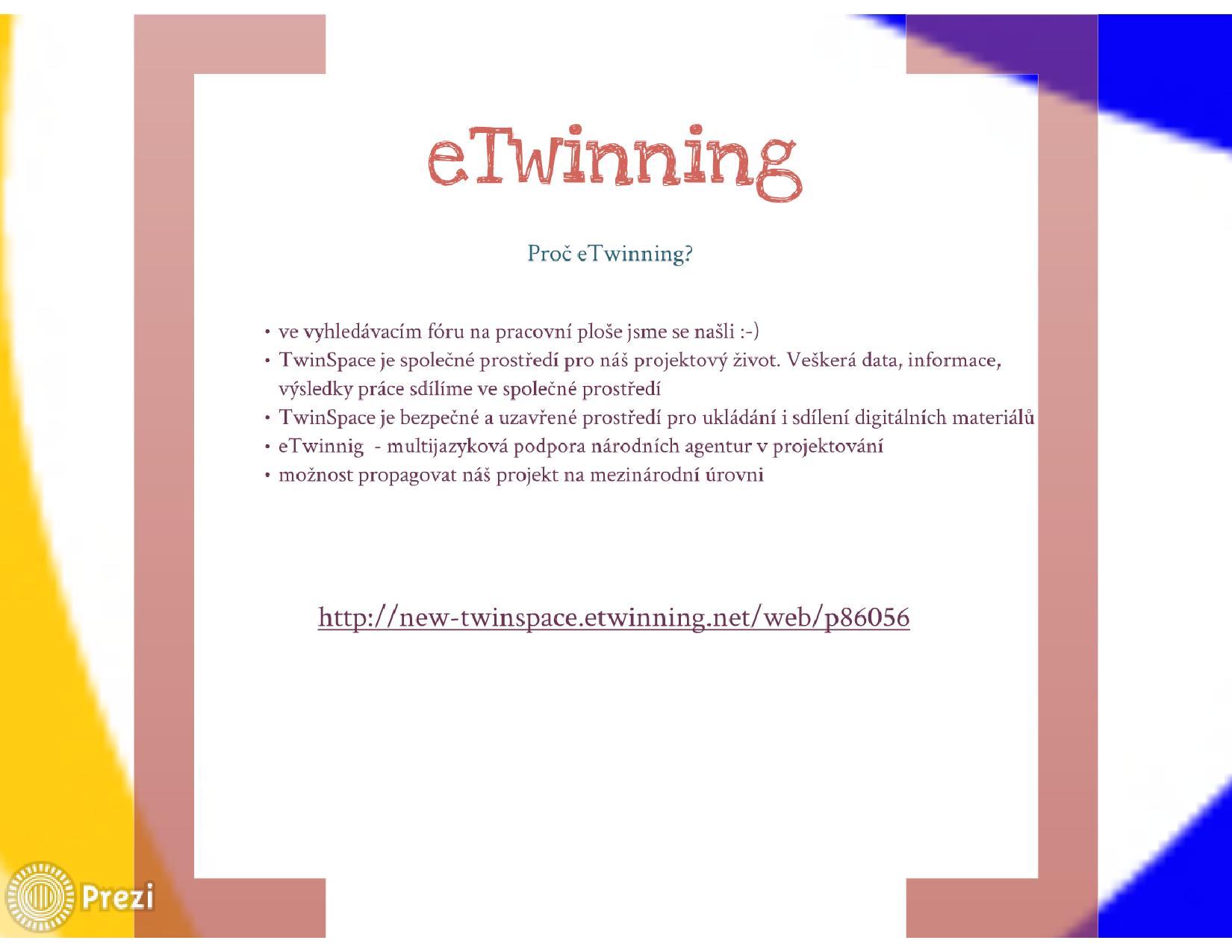 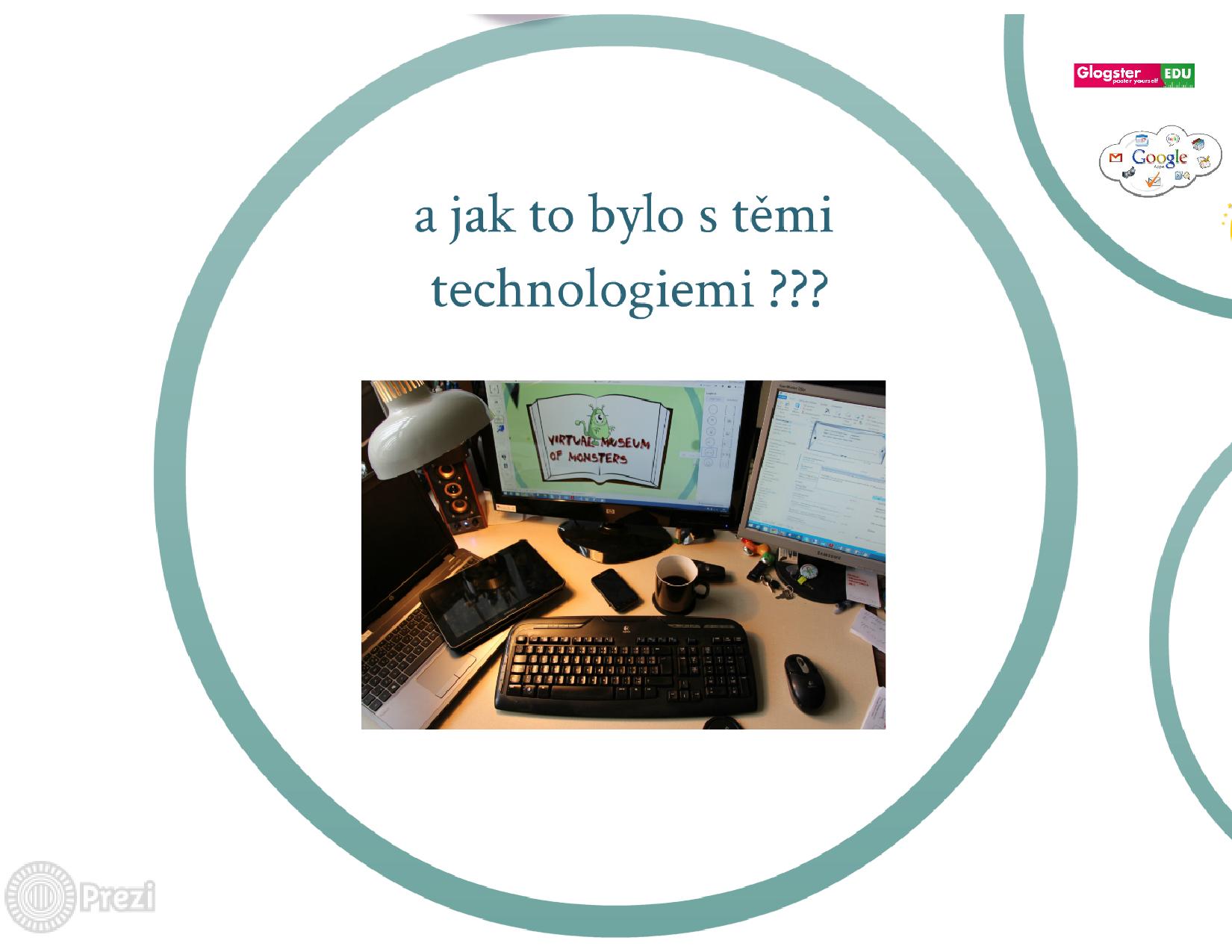 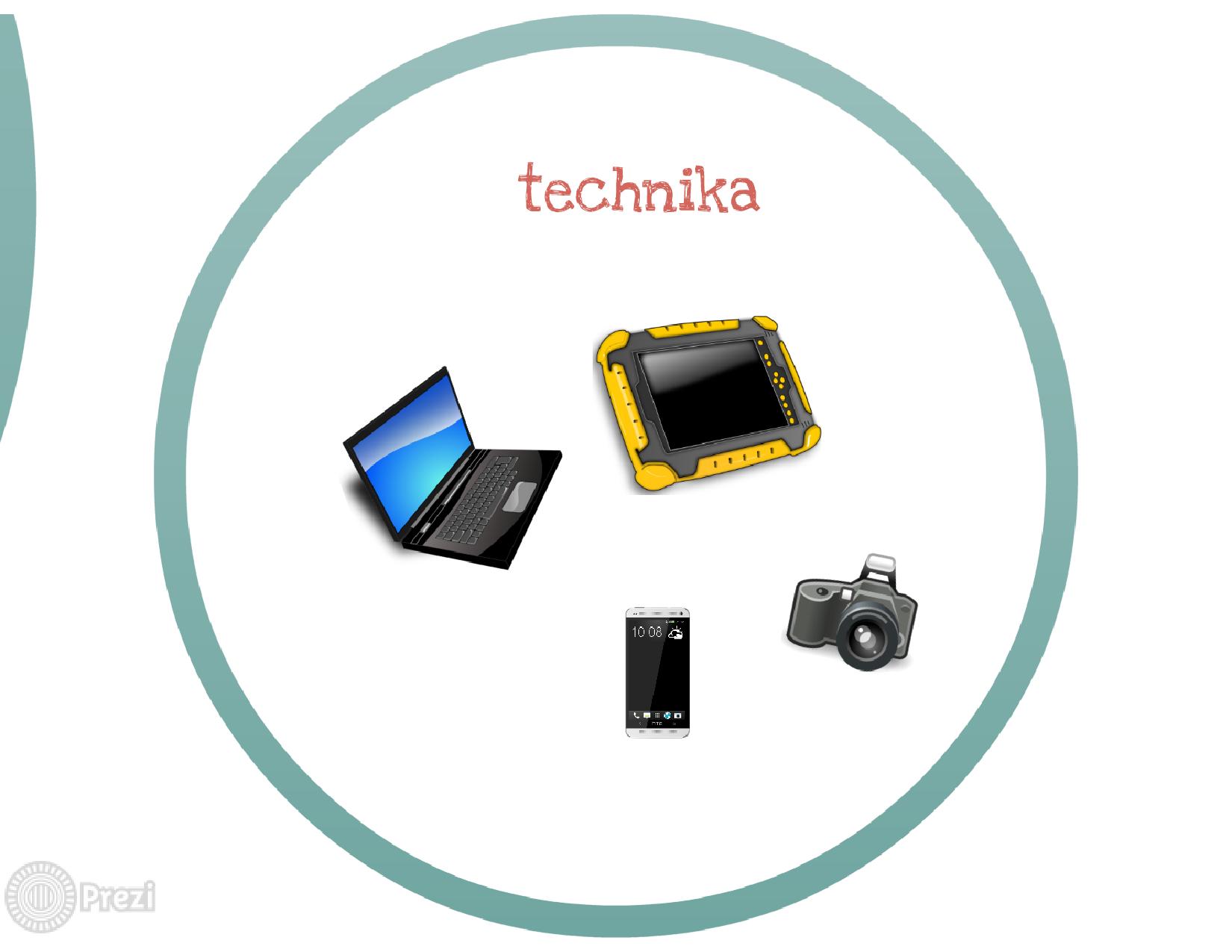 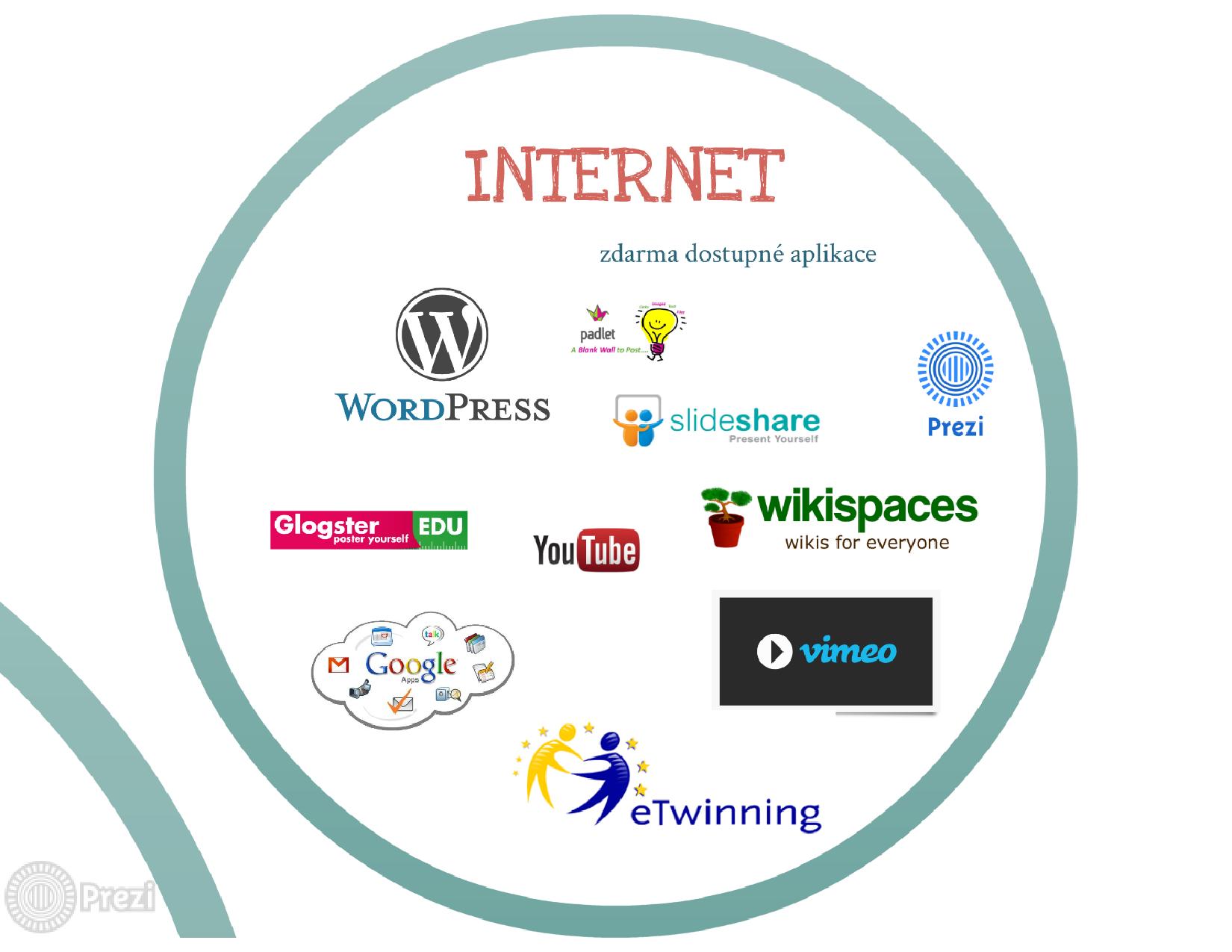 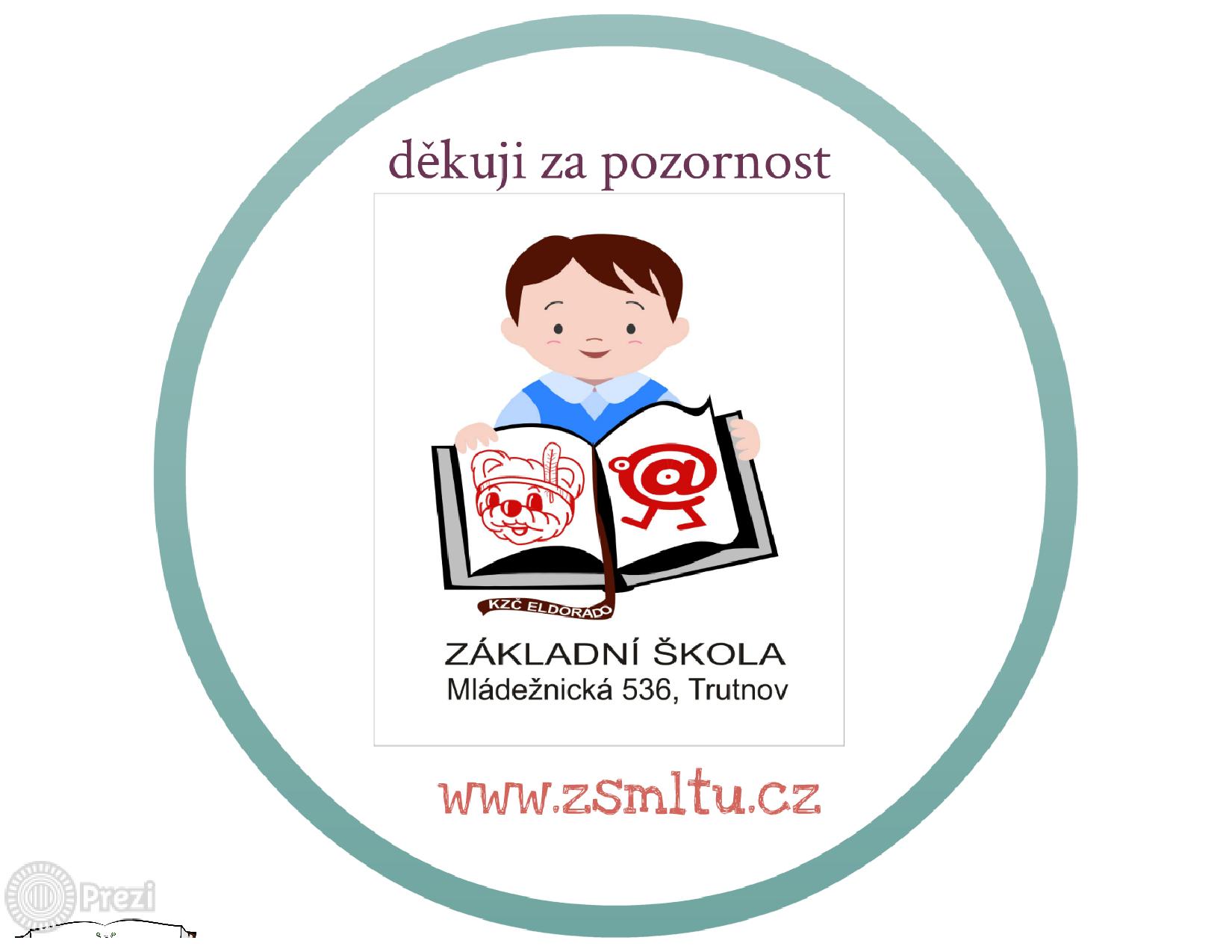